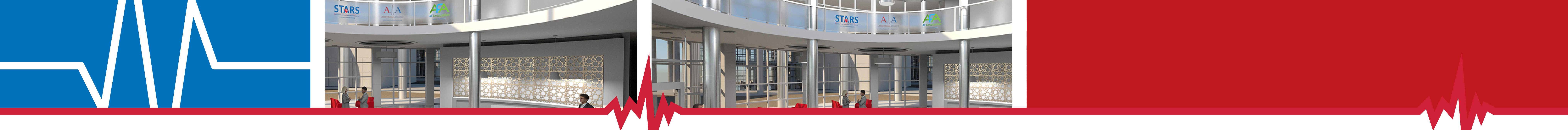 3-6 OCTOBER 2021
EXAMPLE TEMPLATE – PLEASE EDIT FOR YOUR TALK
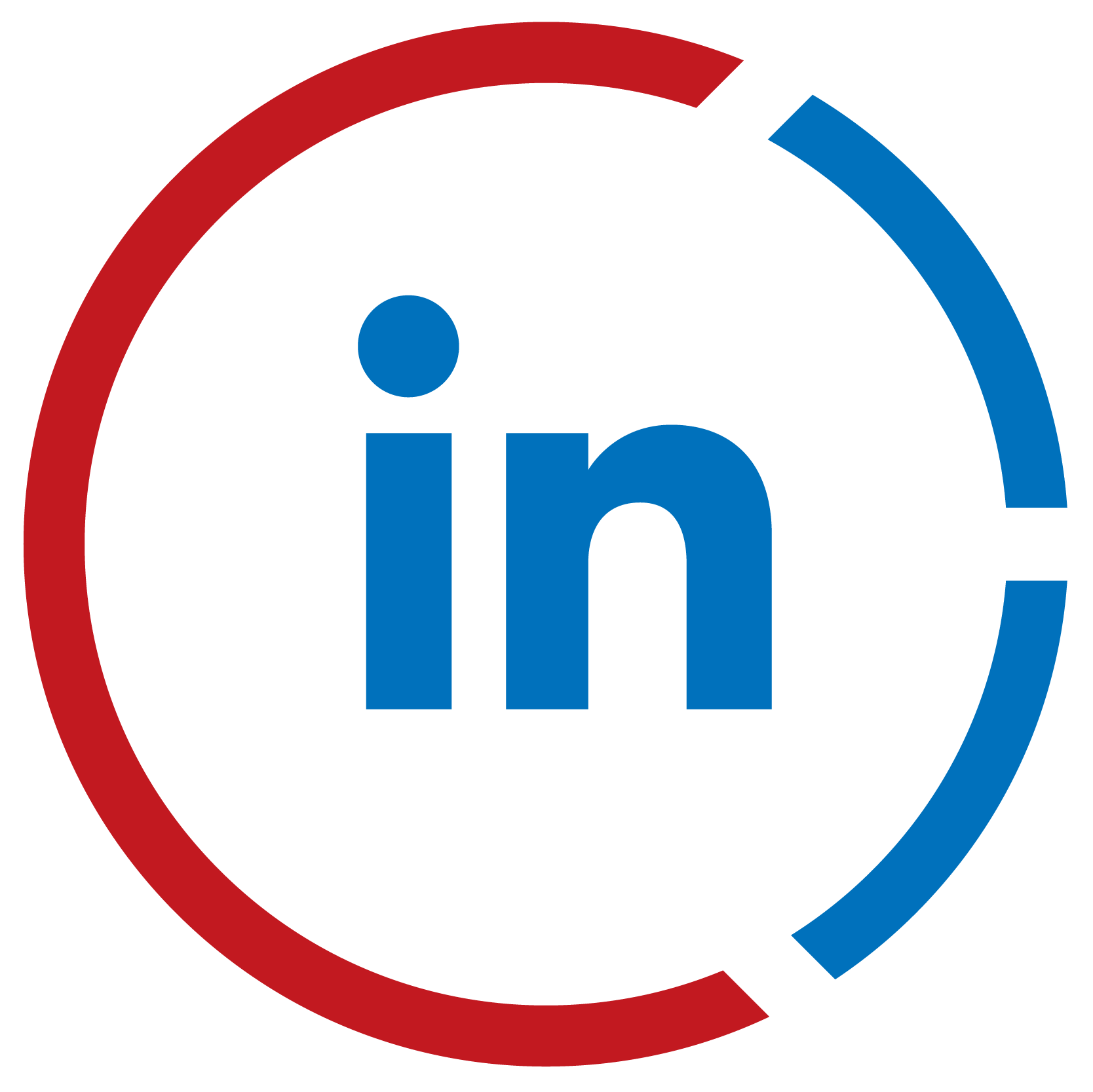 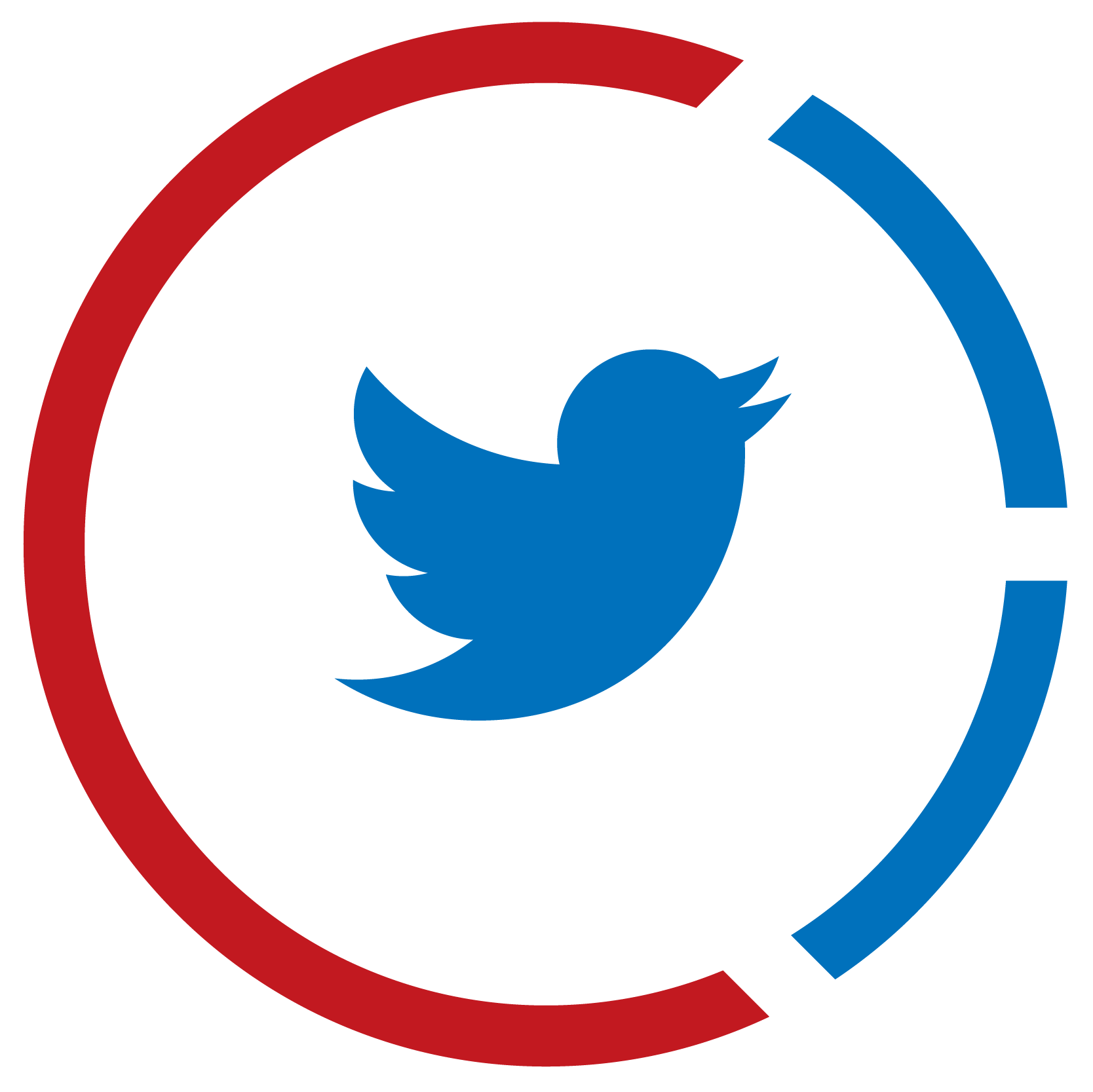 Connect with us
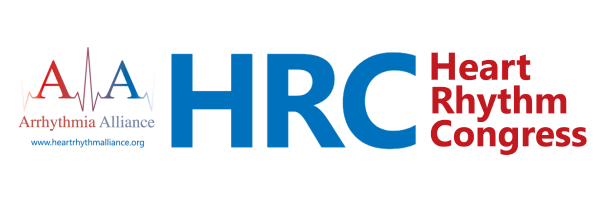 Heart Rhythm Congress
@heartrhythmcong
Dr Shouvik Haldar 
Consultant Cardiologist & Electrophysiologist
Royal Brompton & Harefield NHS Foundation Trust
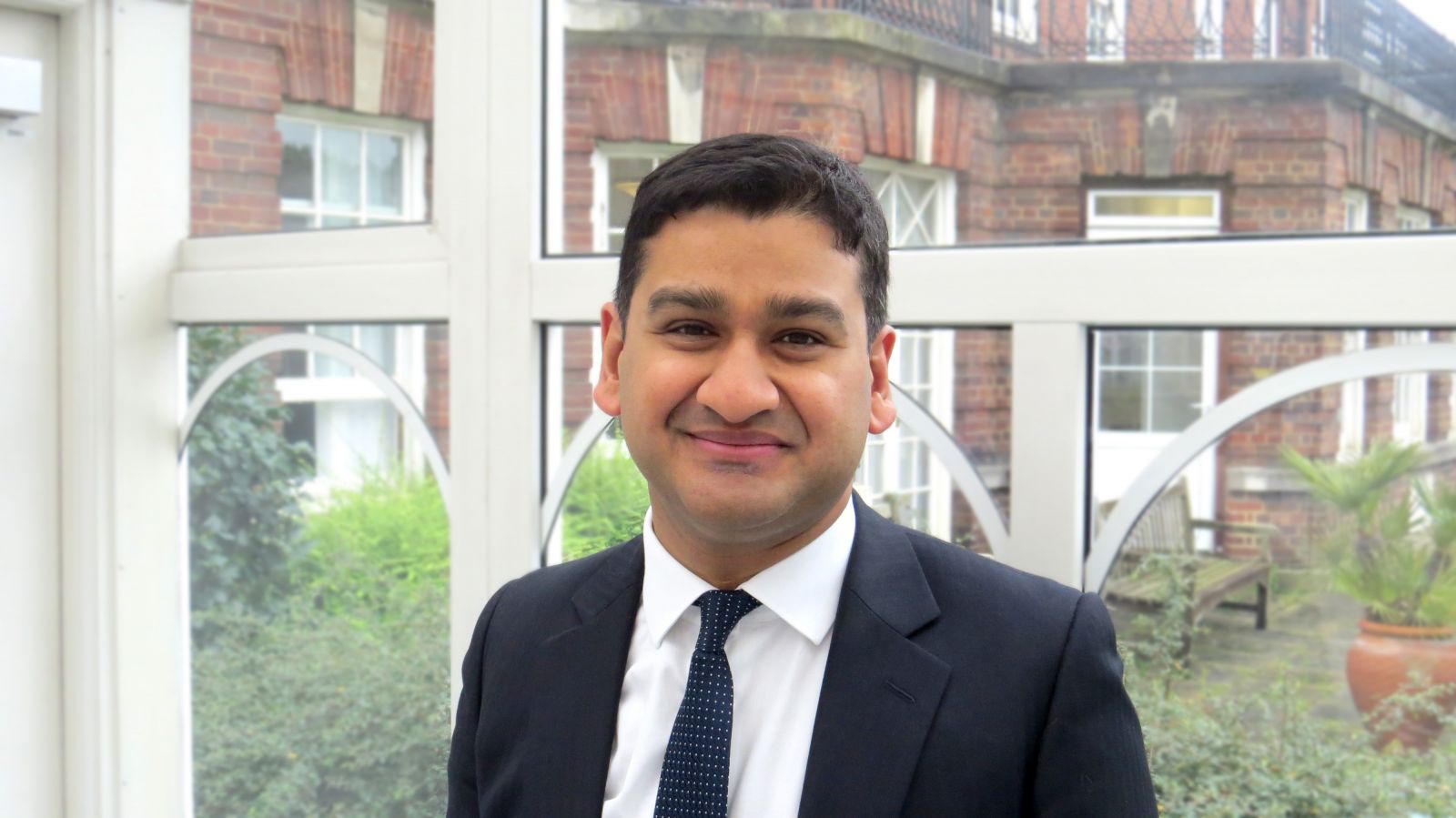 Presentation Title​
<Insert here>
Dr Shouvik Haldar is a Consultant Cardiologist & Electrophysiologist at the Royal Brompton & Harefield NHS Foundation Trust. He graduated from Guy’s and St Thomas’s Medical School, trained in NW Thames Cardiology Training Programme and completed his subspecialty training at the Royal Brompton & Harefield NHS Foundation Trust and the University of Toronto. He has a strong research record, publishing many peer reviewed articles, and is an invited speaker at international conferences and meetings in the US and Europe. Dr Haldar is passionate about medical education and is currently Chair of Education at the British Cardiovascular Society.
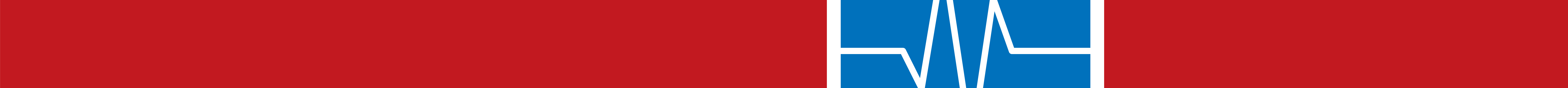 Arrhythmia Alliance registered charity number 1107496 ​
www.heartrhythmcongress.org
01789867524  •  info@heartrhythmcongress.org.uk
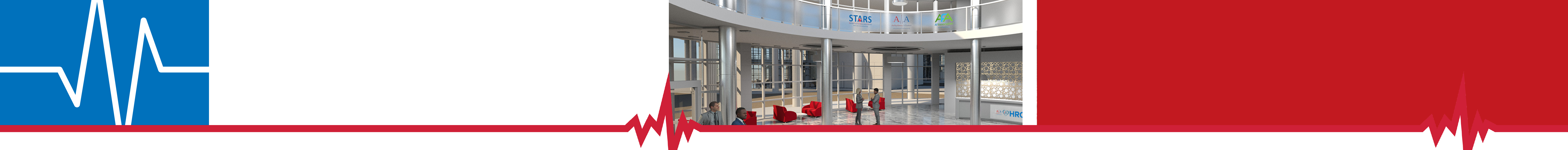 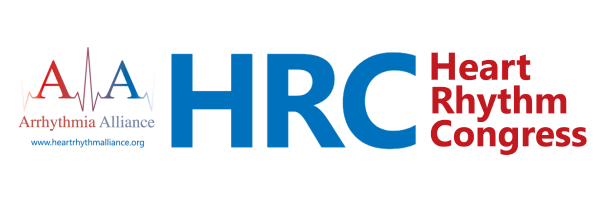 3-6 OCTOBER 2021
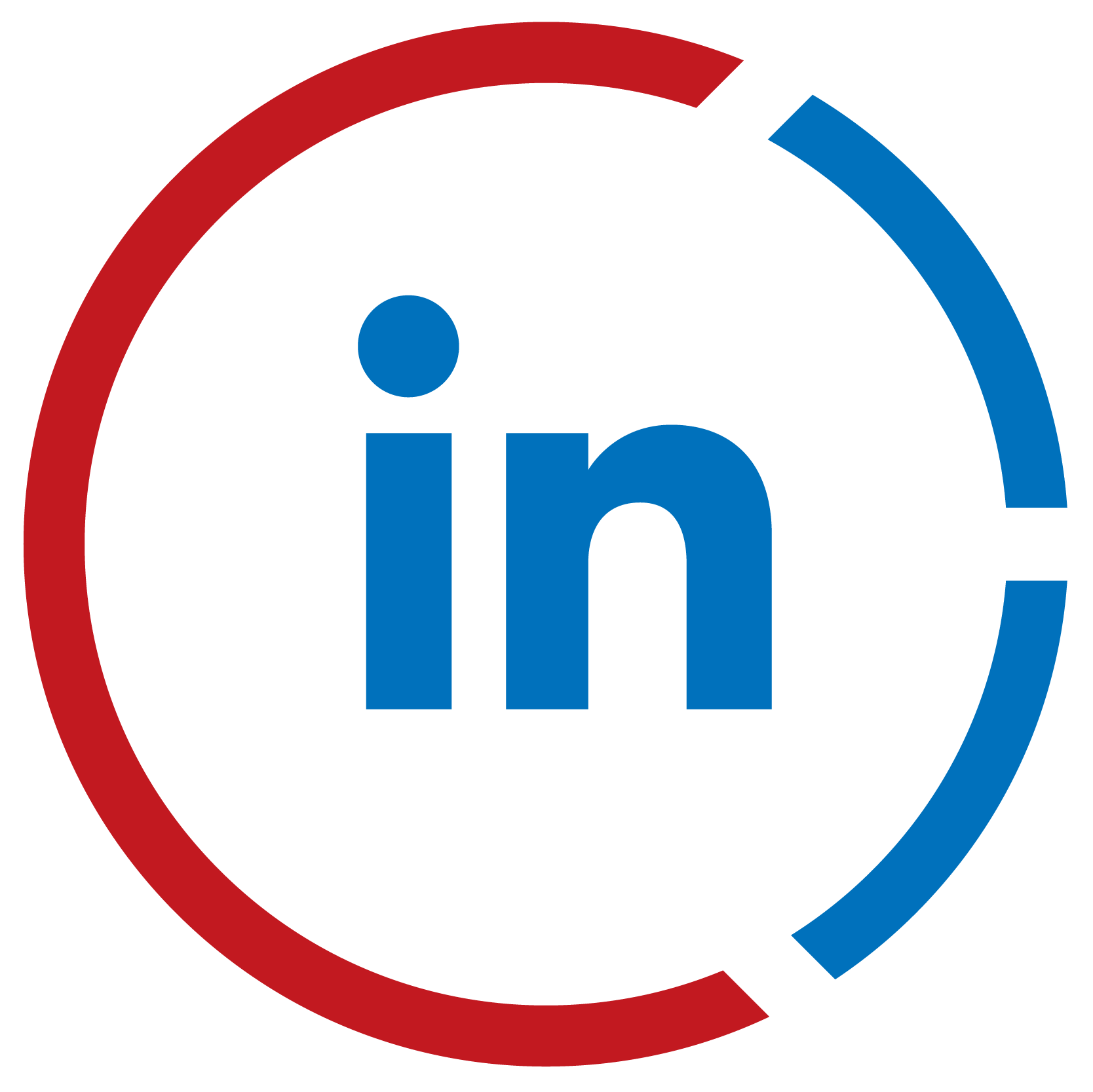 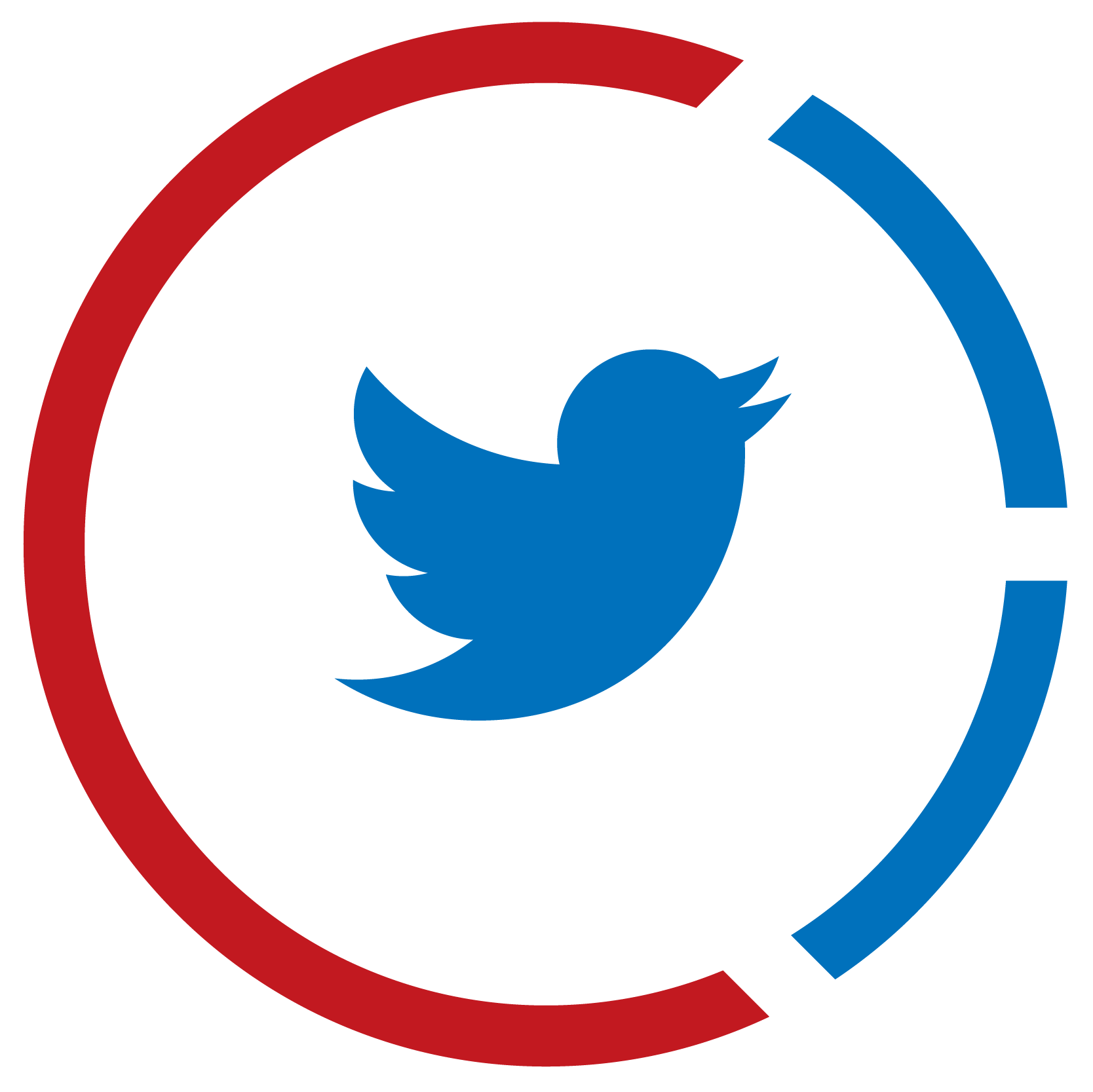 Connect with us
First class education from global arrhythmia experts
Heart Rhythm Congress
@heartrhythmcong
Conflict of Interest
Please ensure you complete the conflict of interest slide, 
if there are none please state this on the slide.
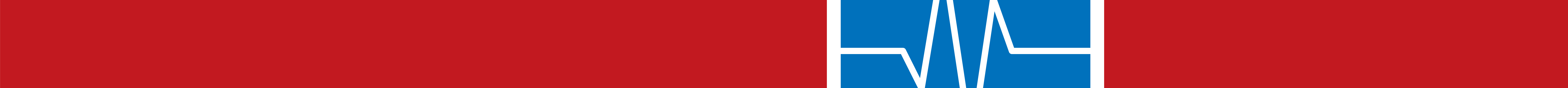 Arrhythmia Alliance registered charity number 1107496 ​
www.heartrhythmcongress.org
01789867524  •  info@heartrhythmcongress.org.uk
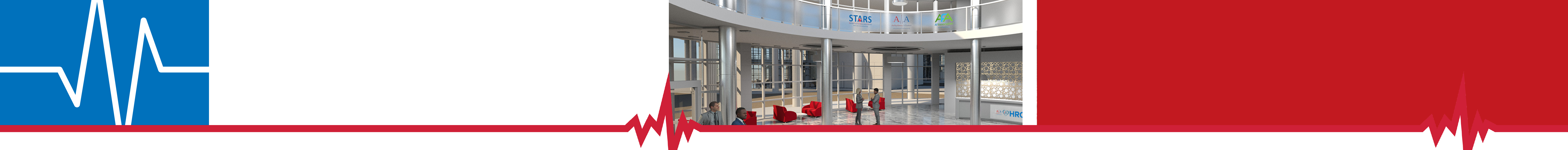 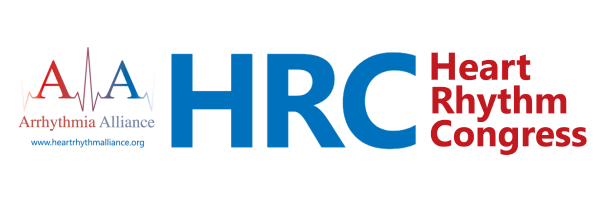 3-6 OCTOBER 2021
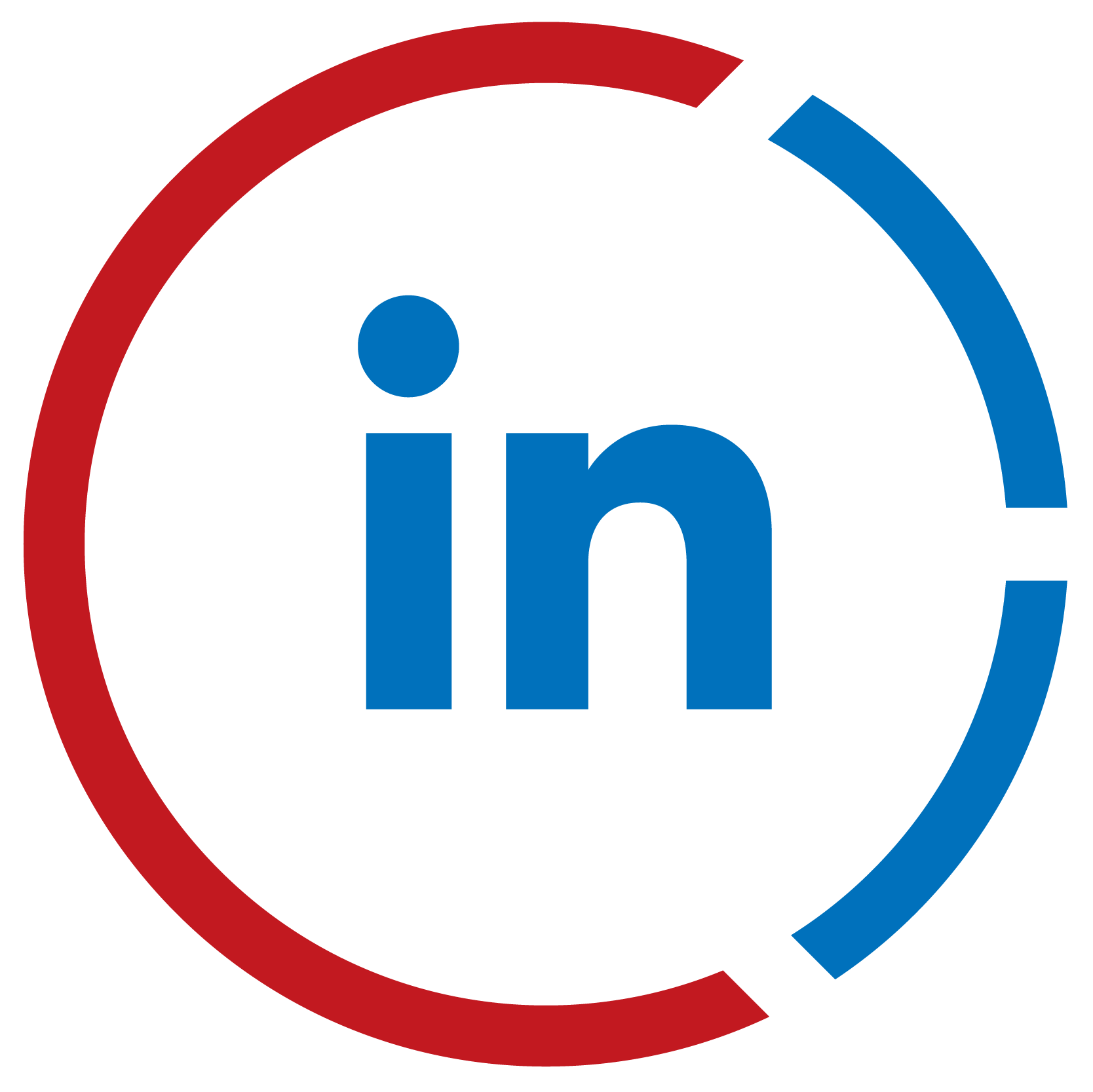 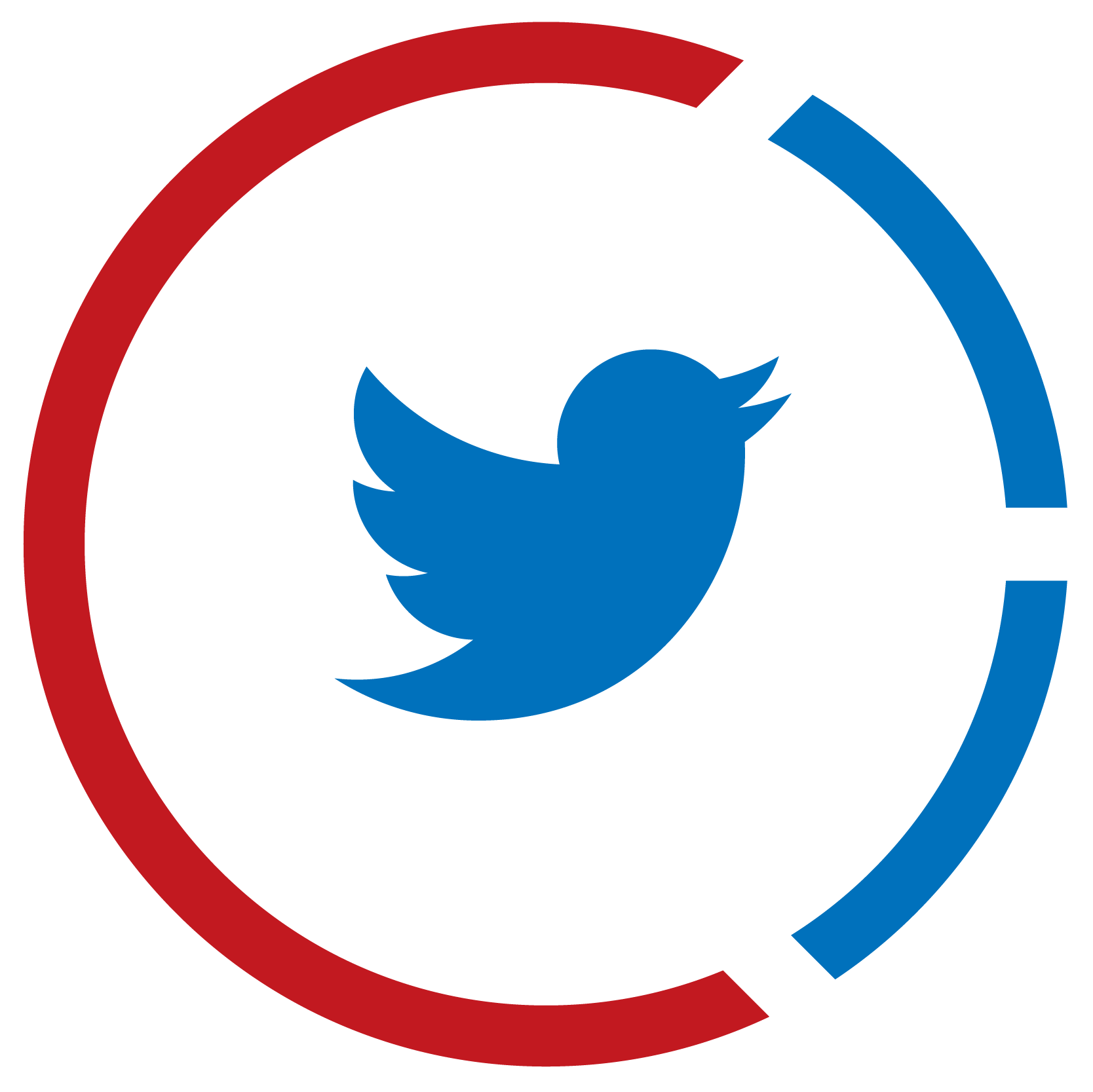 Connect with us
First class education from global arrhythmia experts
Heart Rhythm Congress
@heartrhythmcong
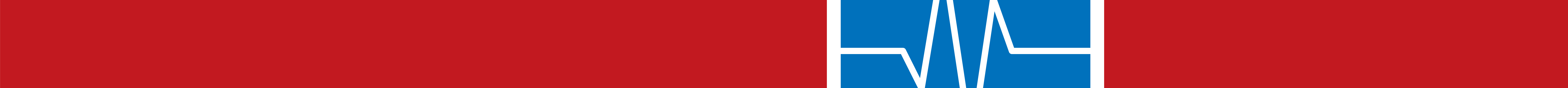 Arrhythmia Alliance registered charity number 1107496 ​
www.heartrhythmcongress.org
01789867524  •  info@heartrhythmcongress.org.uk
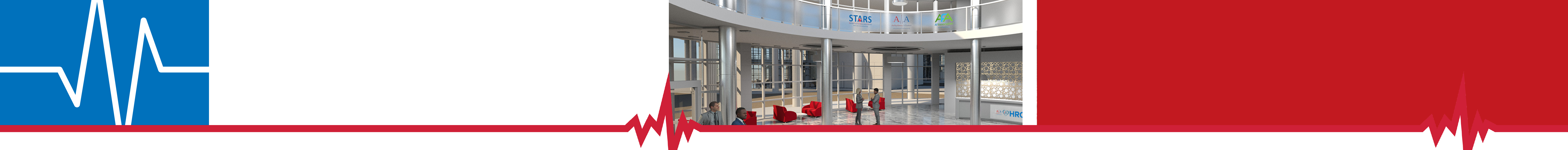 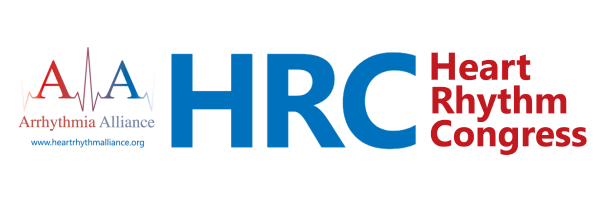 3-6 OCTOBER 2021
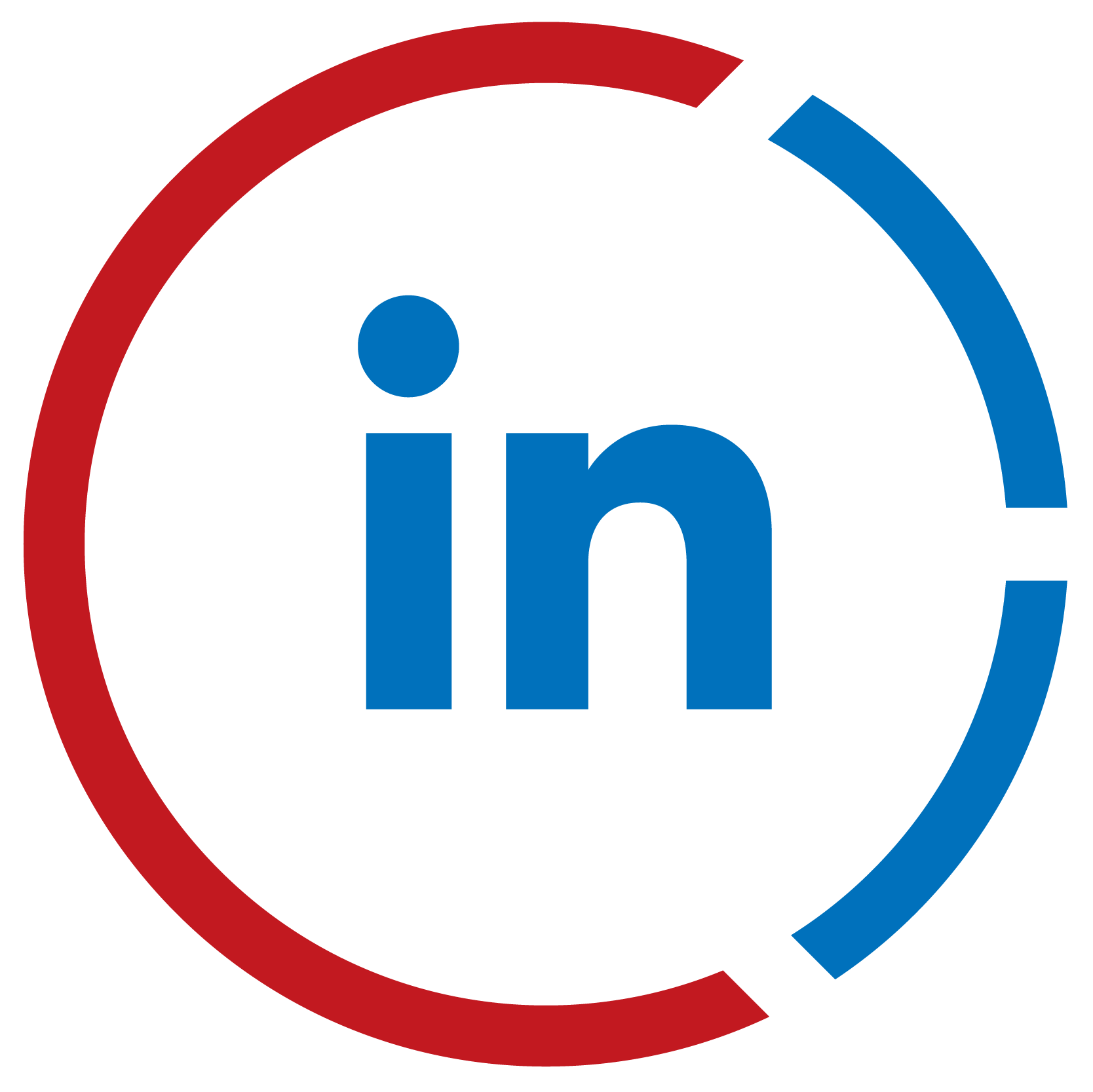 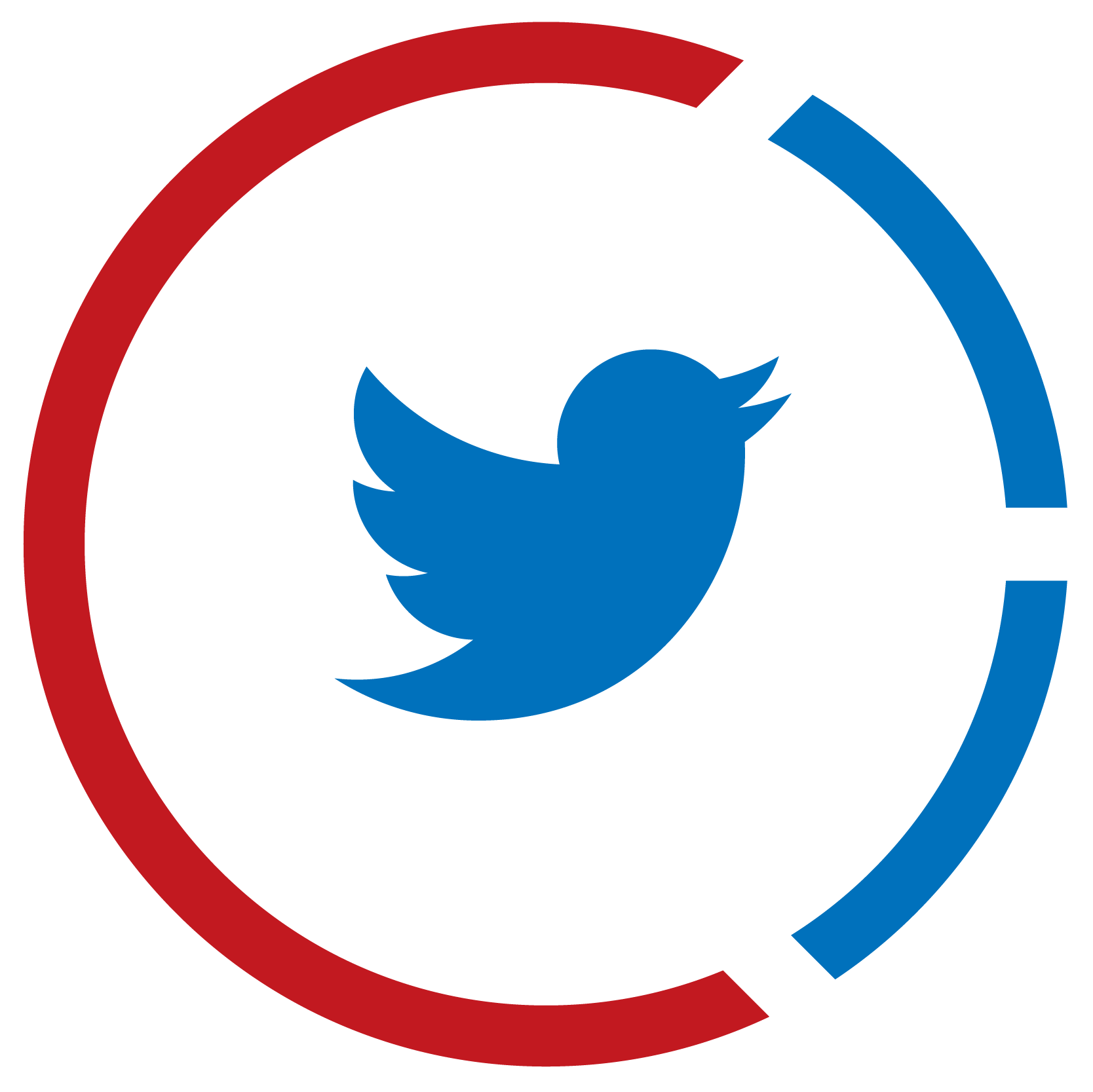 Connect with us
First class education from global arrhythmia experts
Heart Rhythm Congress
@heartrhythmcong
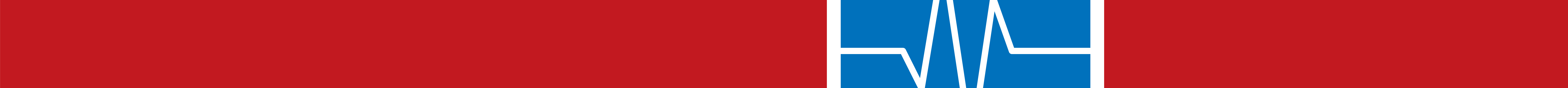 Arrhythmia Alliance registered charity number 1107496 ​
www.heartrhythmcongress.org
01789867524  •  info@heartrhythmcongress.org.uk
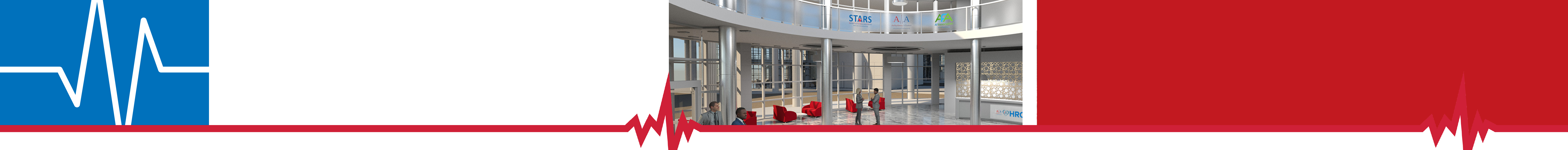 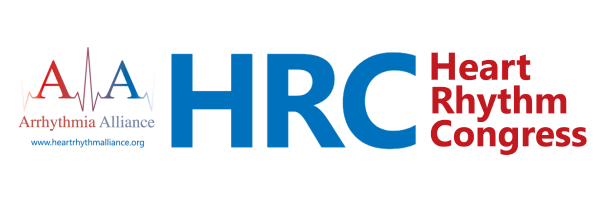 3-6 OCTOBER 2021
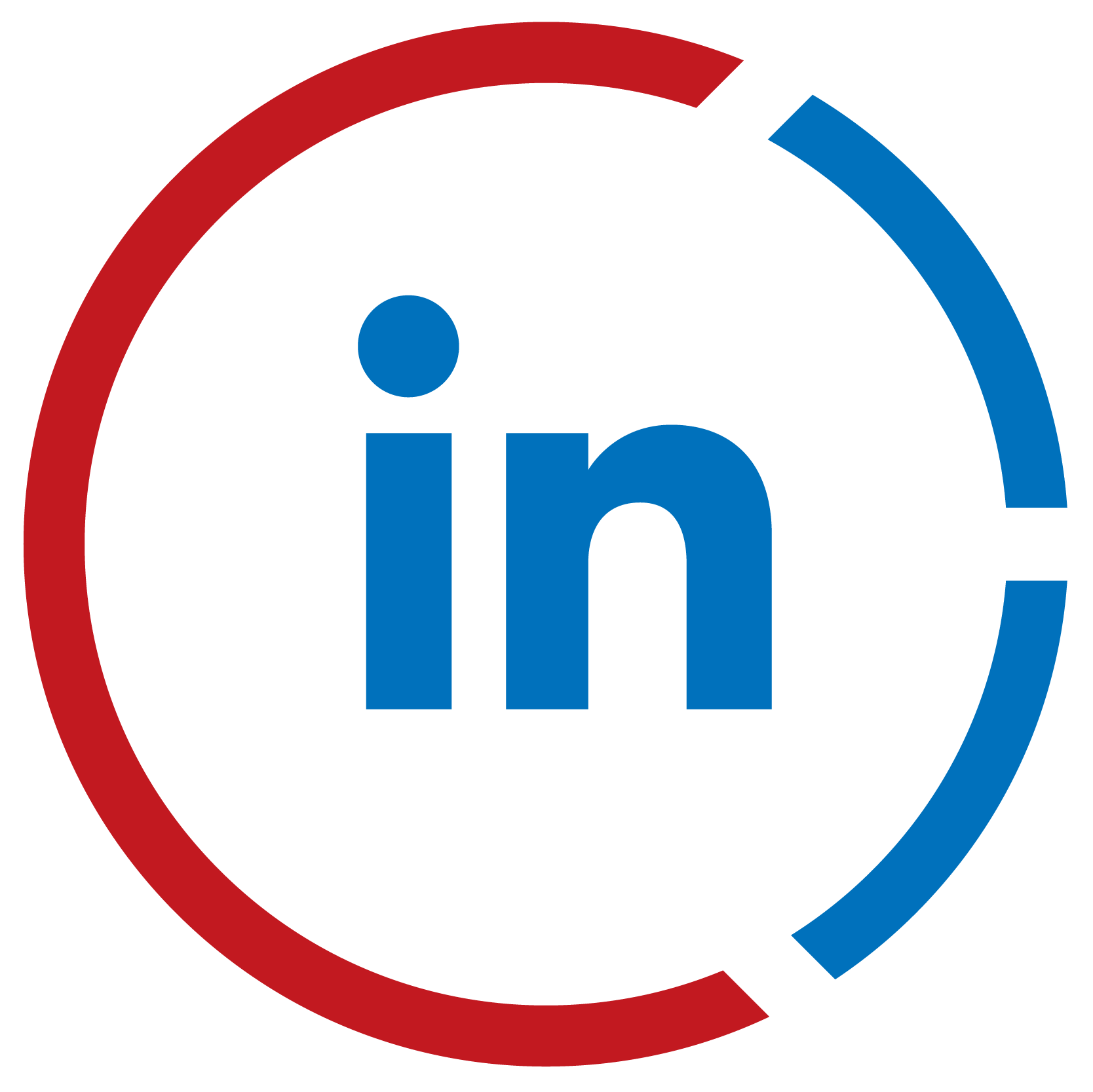 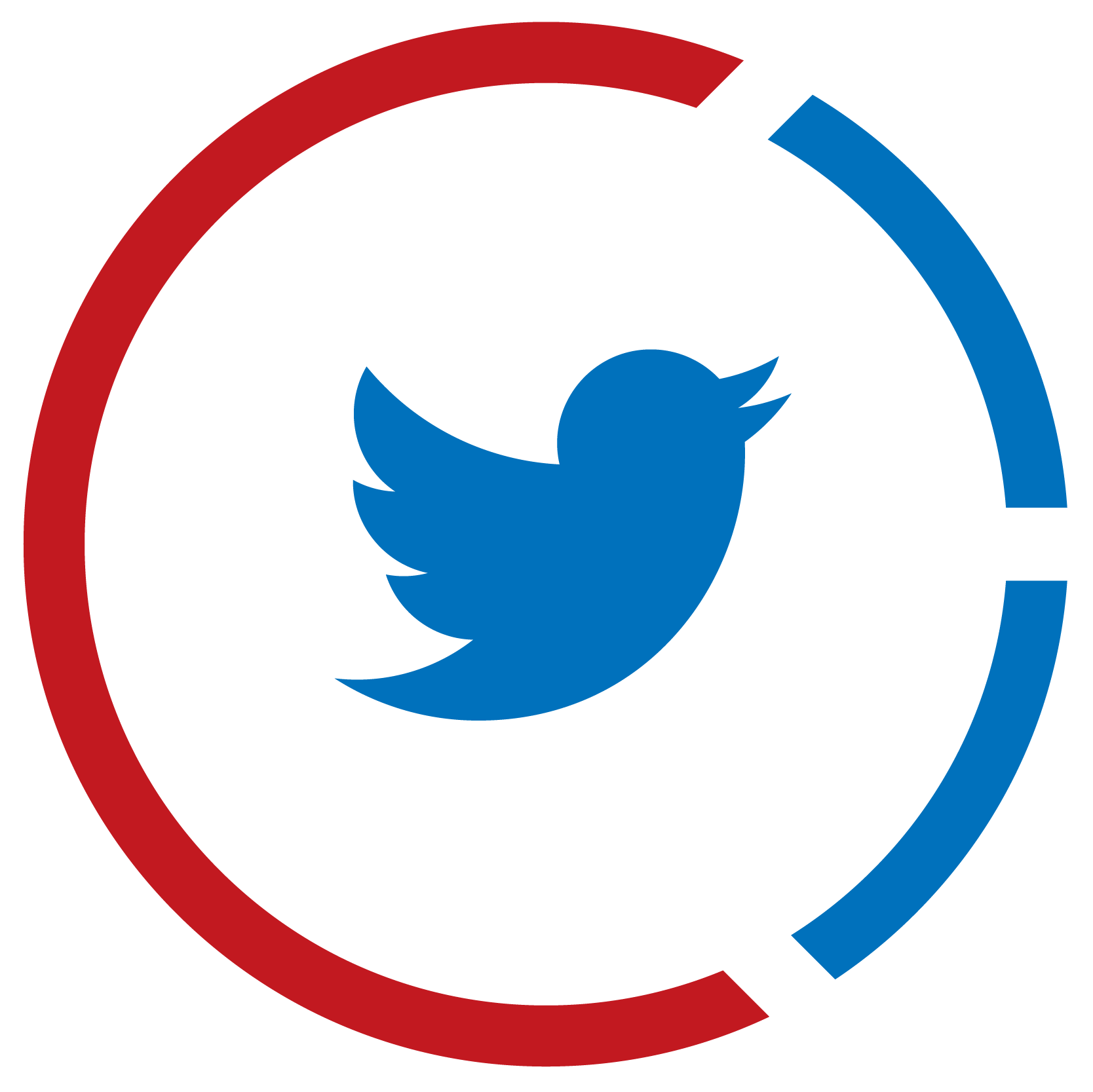 Connect with us
First class education from global arrhythmia experts
Heart Rhythm Congress
@heartrhythmcong
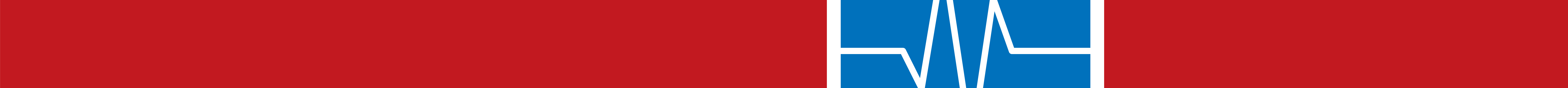 Arrhythmia Alliance registered charity number 1107496 ​
www.heartrhythmcongress.org
01789867524  •  info@heartrhythmcongress.org.uk
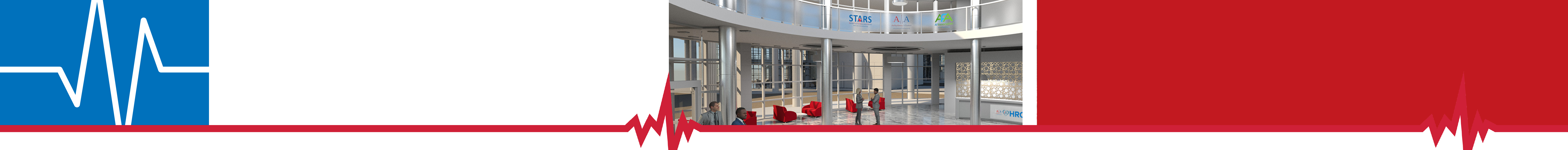 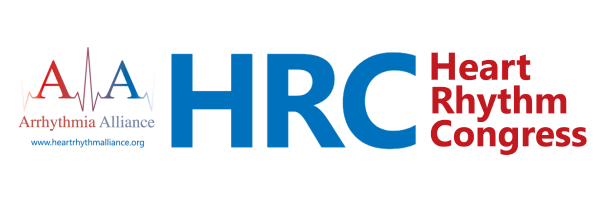 3-6 OCTOBER 2021
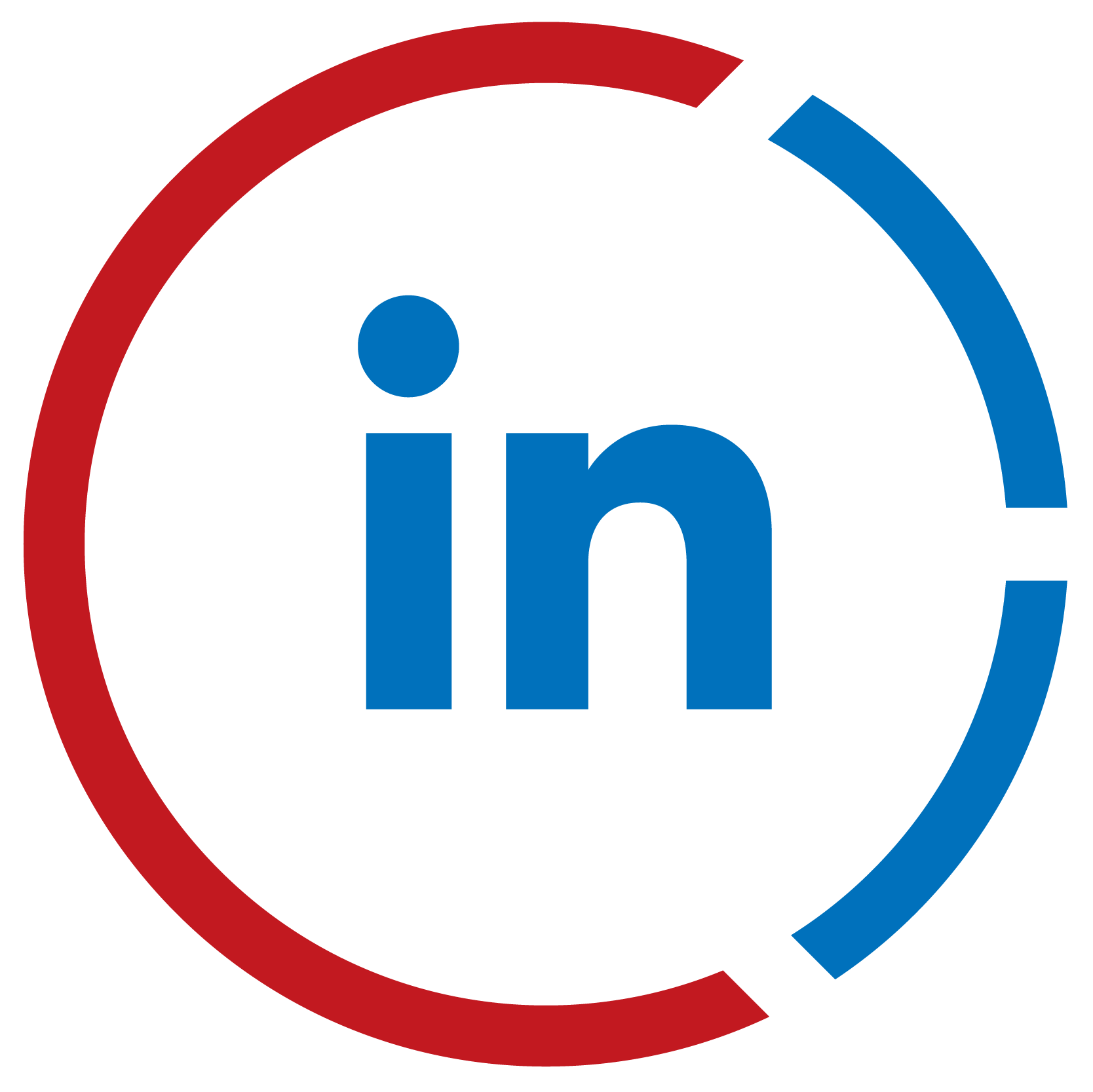 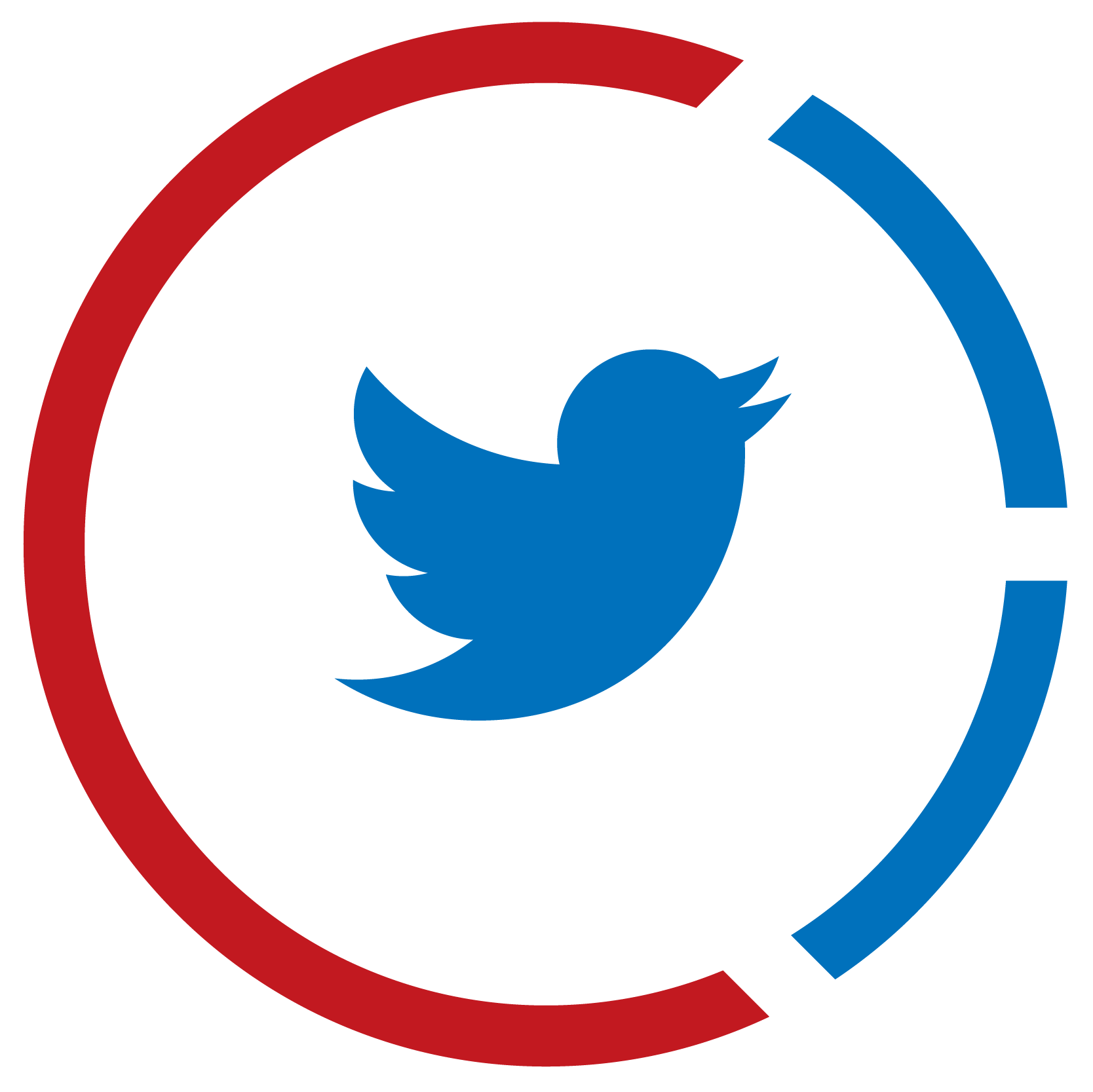 Connect with us
First class education from global arrhythmia experts
Heart Rhythm Congress
@heartrhythmcong
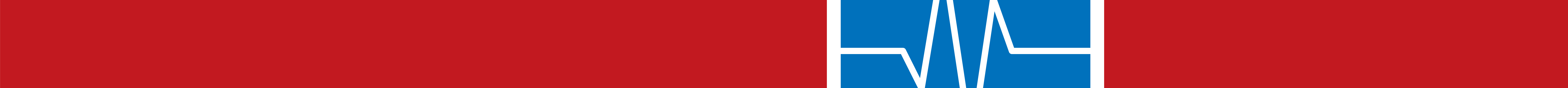 Arrhythmia Alliance registered charity number 1107496 ​
www.heartrhythmcongress.org
01789867524  •  info@heartrhythmcongress.org.uk
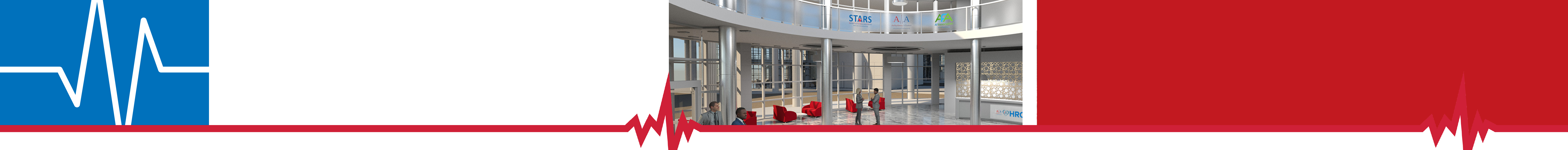 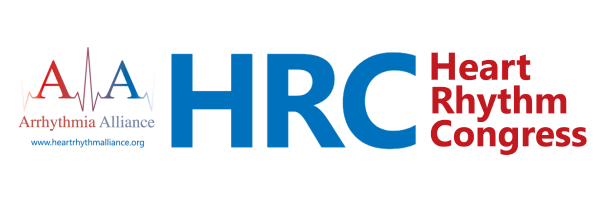 3-6 OCTOBER 2021
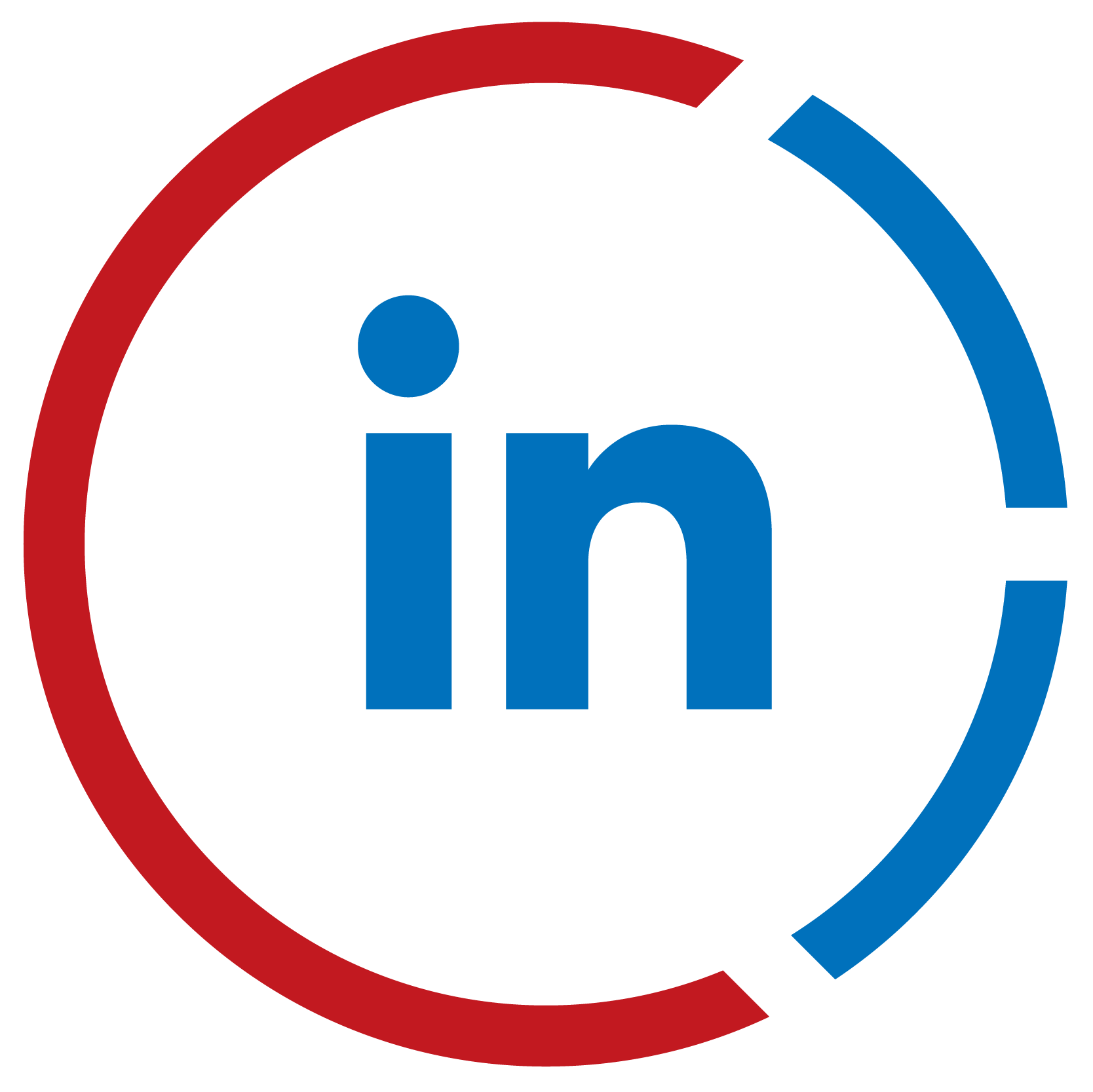 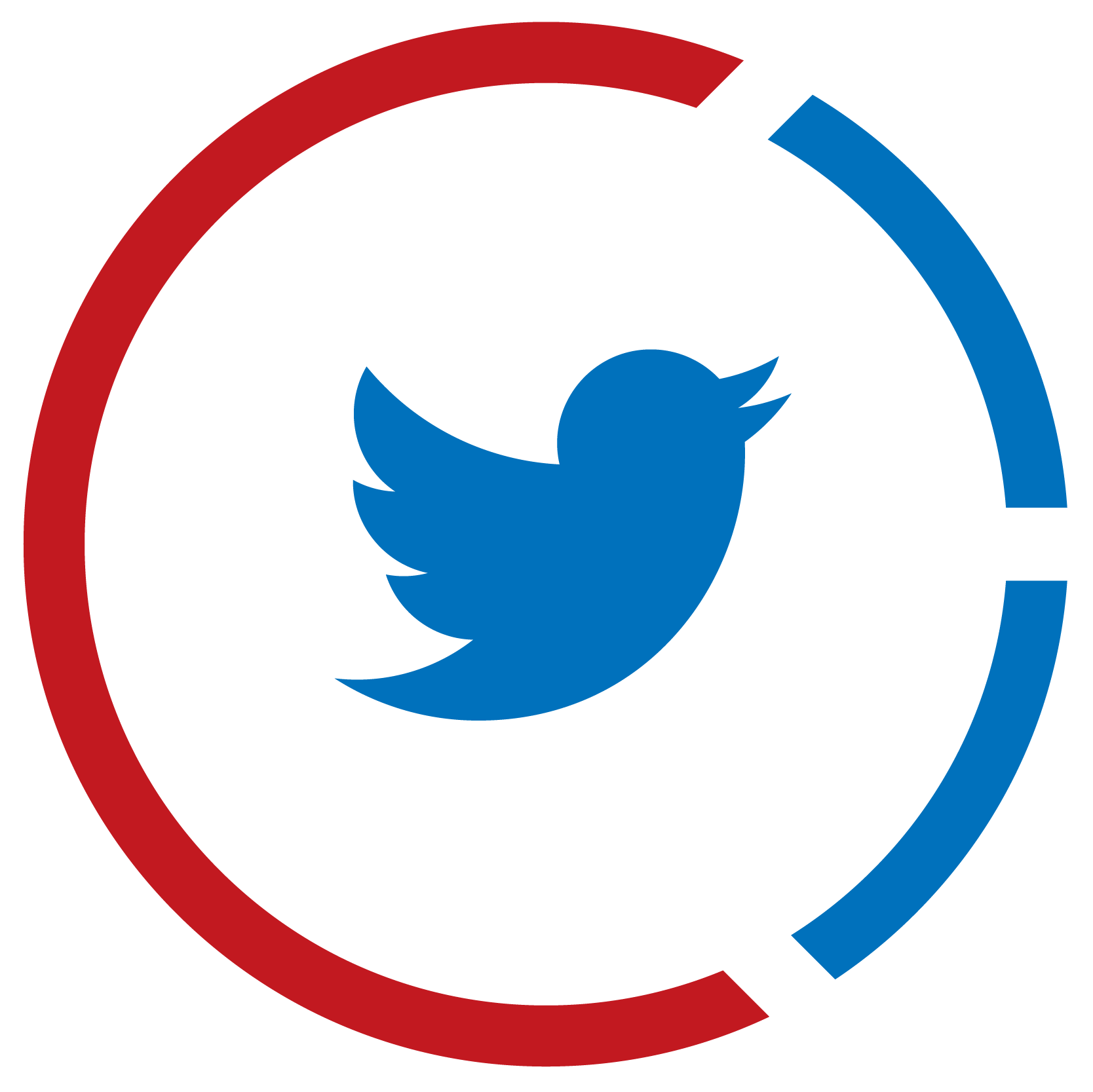 Connect with us
First class education from global arrhythmia experts
Heart Rhythm Congress
@heartrhythmcong
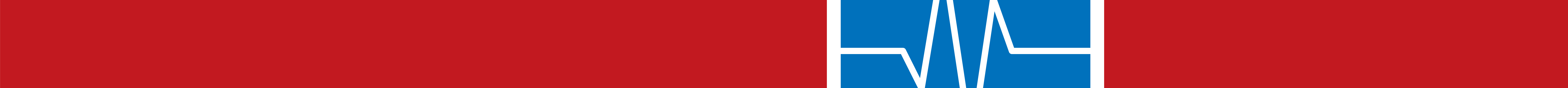 Arrhythmia Alliance registered charity number 1107496 ​
www.heartrhythmcongress.org
01789867524  •  info@heartrhythmcongress.org.uk
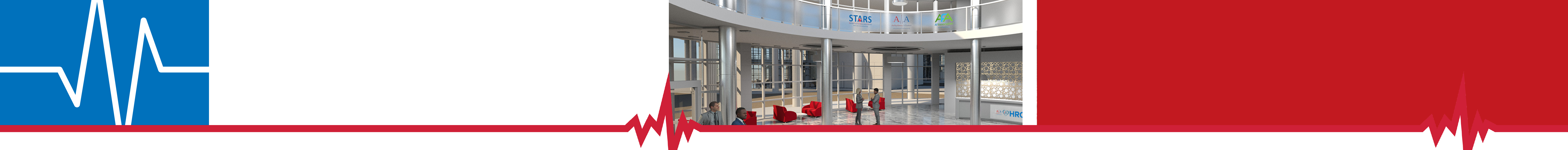 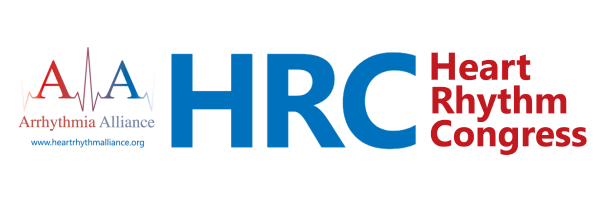 3-6 OCTOBER 2021
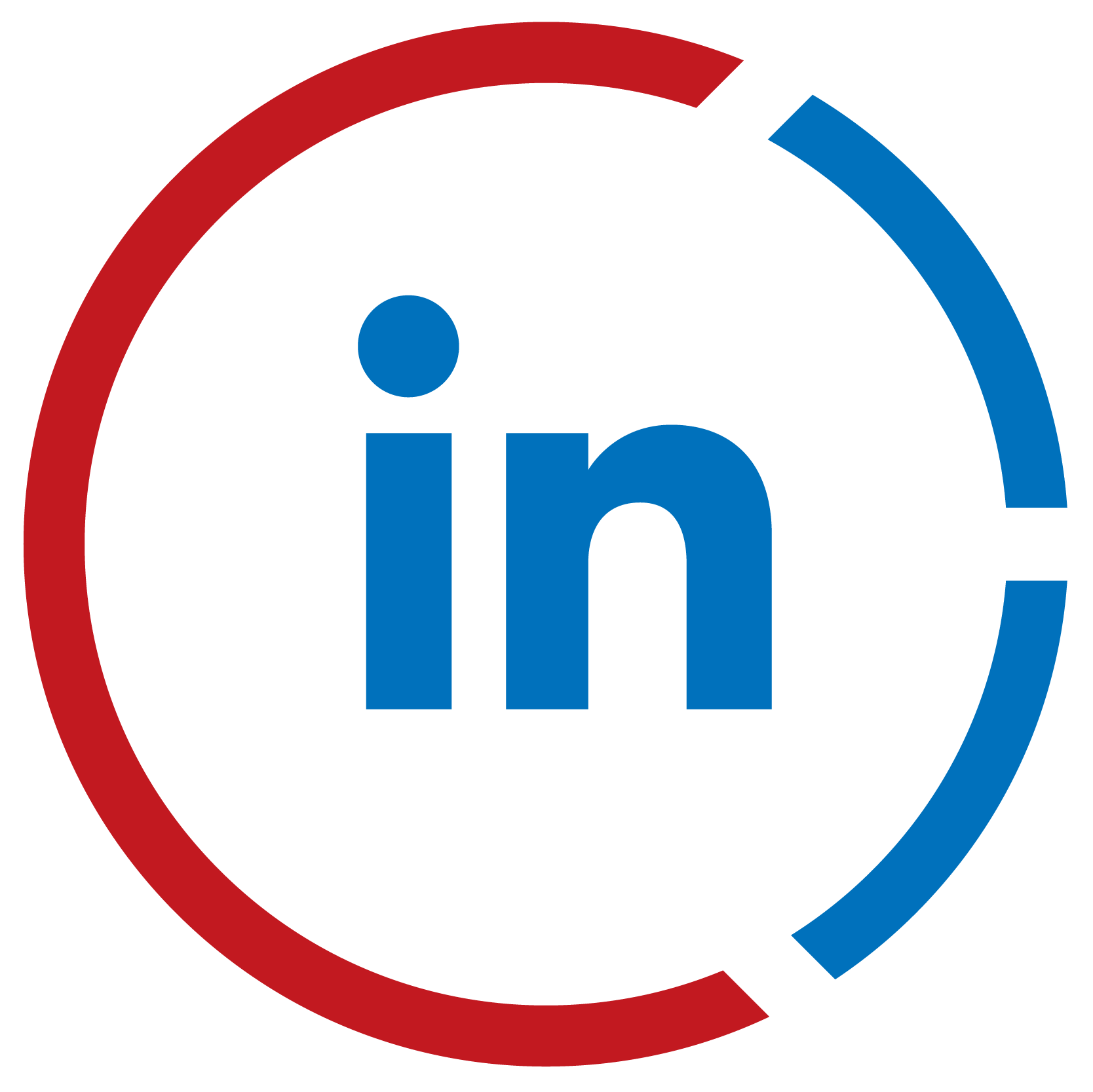 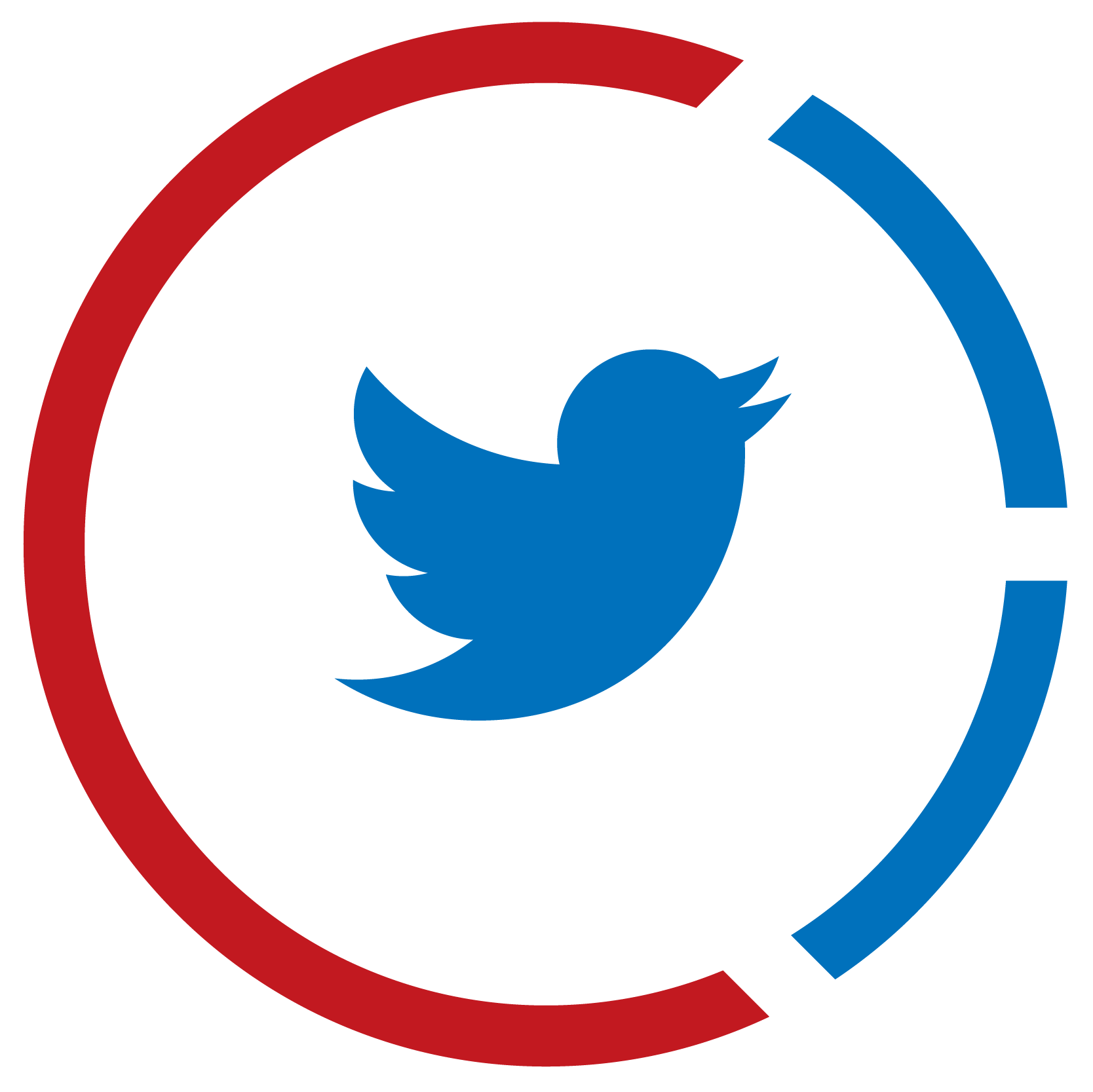 Connect with us
First class education from global arrhythmia experts
Heart Rhythm Congress
@heartrhythmcong
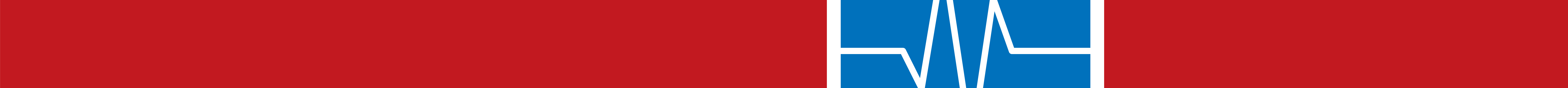 Arrhythmia Alliance registered charity number 1107496 ​
www.heartrhythmcongress.org
01789867524  •  info@heartrhythmcongress.org.uk
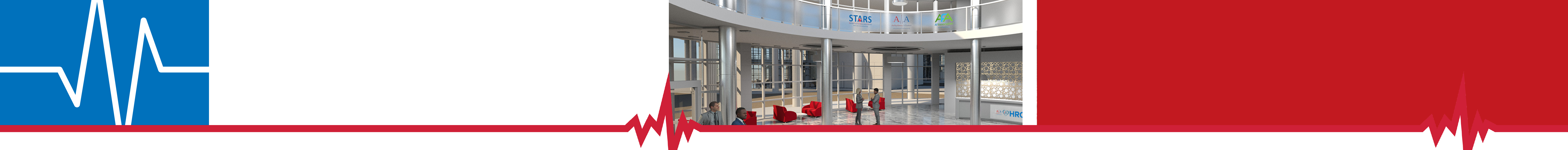 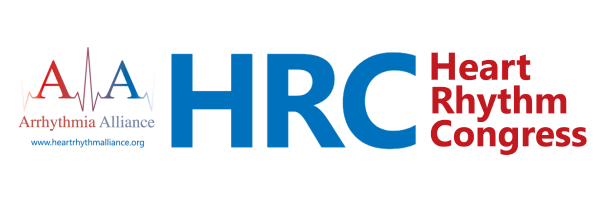 3-6 OCTOBER 2021
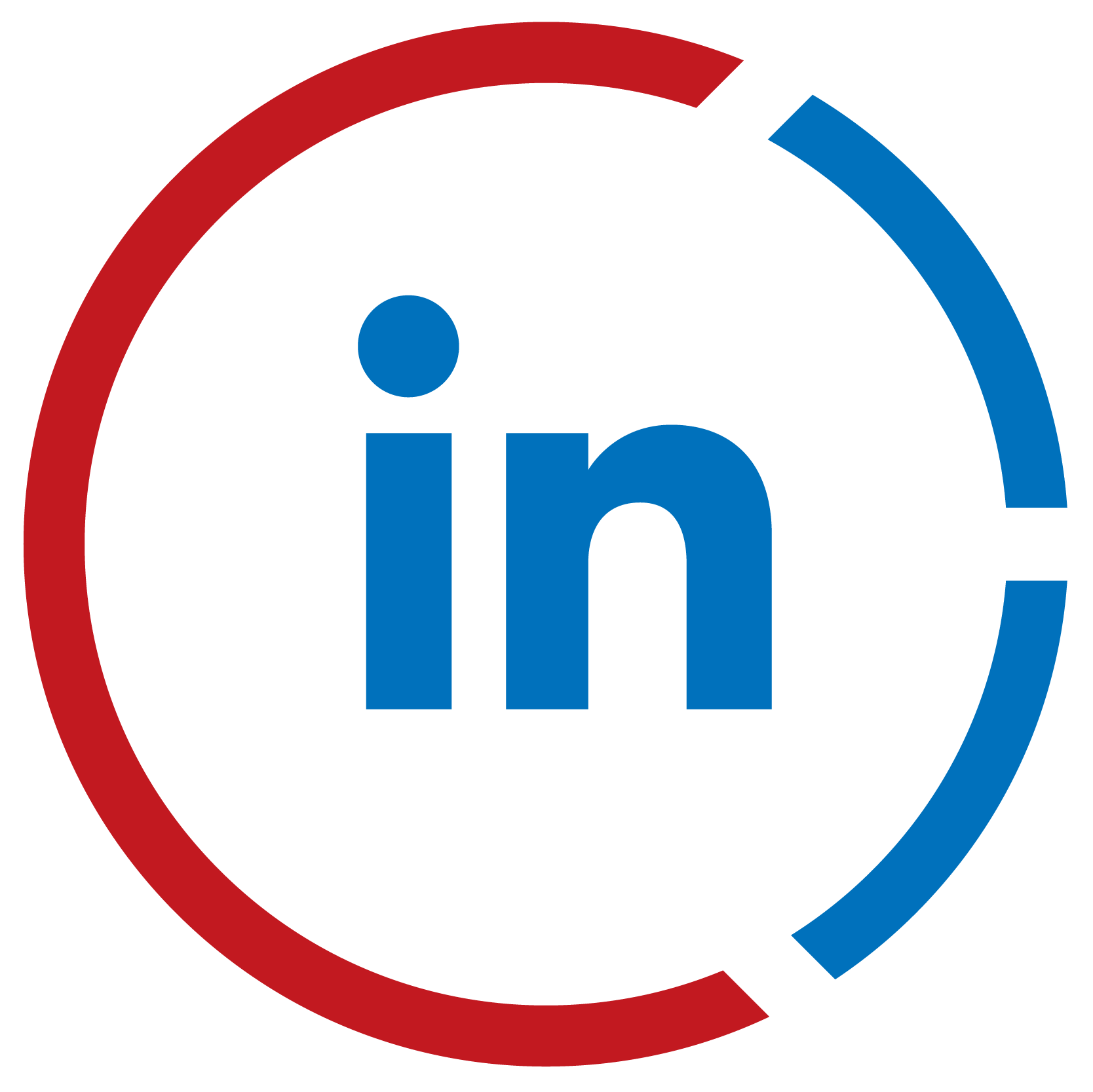 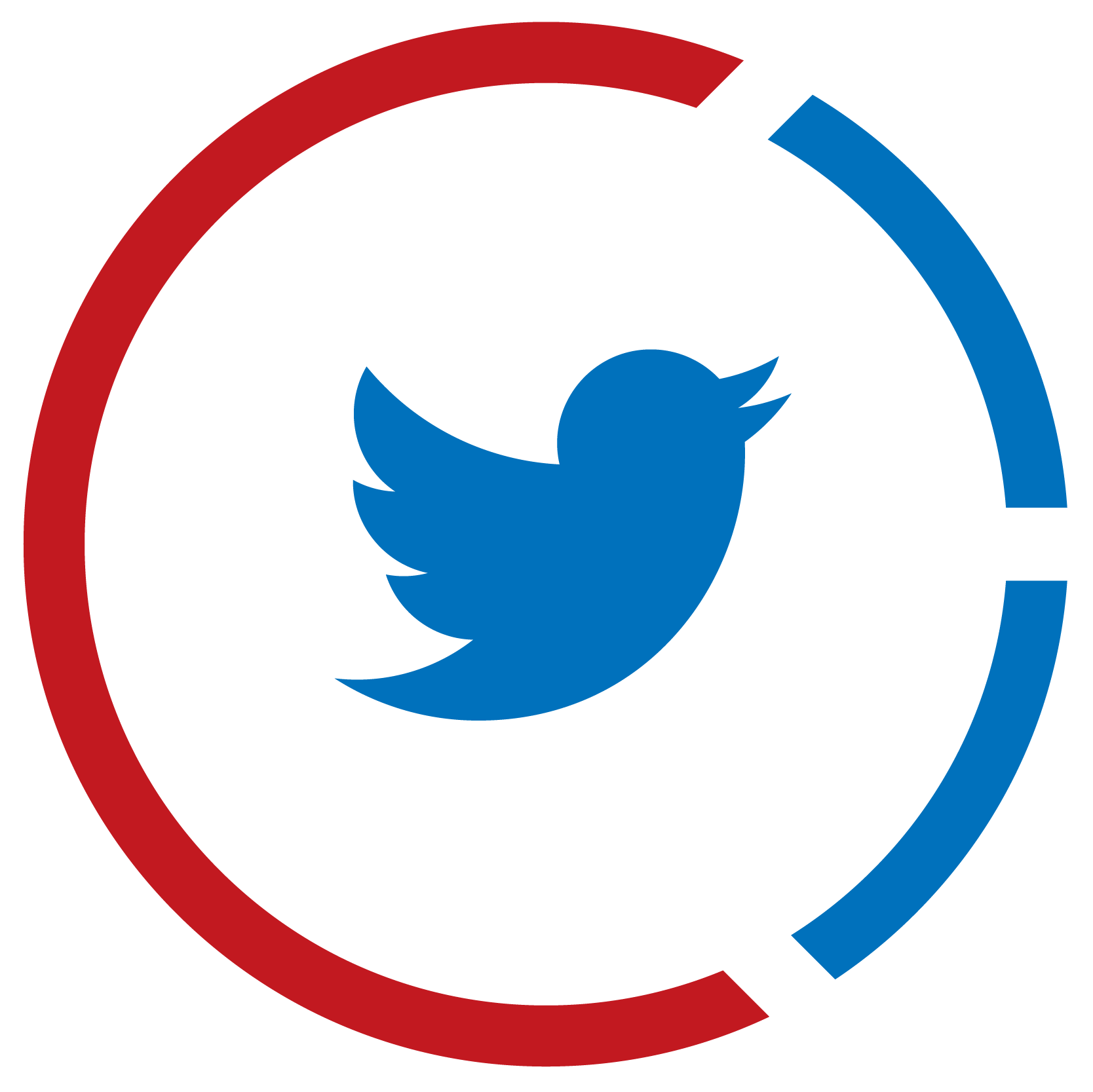 Connect with us
First class education from global arrhythmia experts
Heart Rhythm Congress
@heartrhythmcong
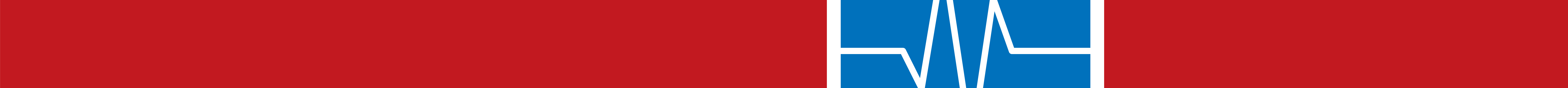 Arrhythmia Alliance registered charity number 1107496 ​
www.heartrhythmcongress.org
01789867524  •  info@heartrhythmcongress.org.uk
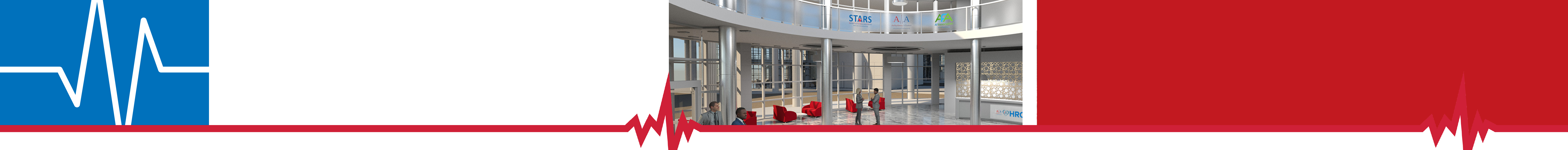 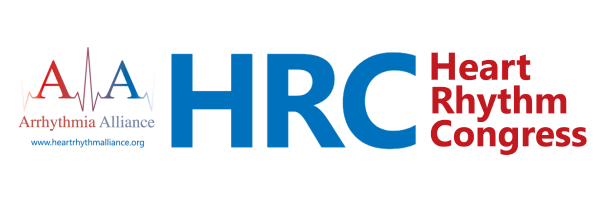 3-6 OCTOBER 2021
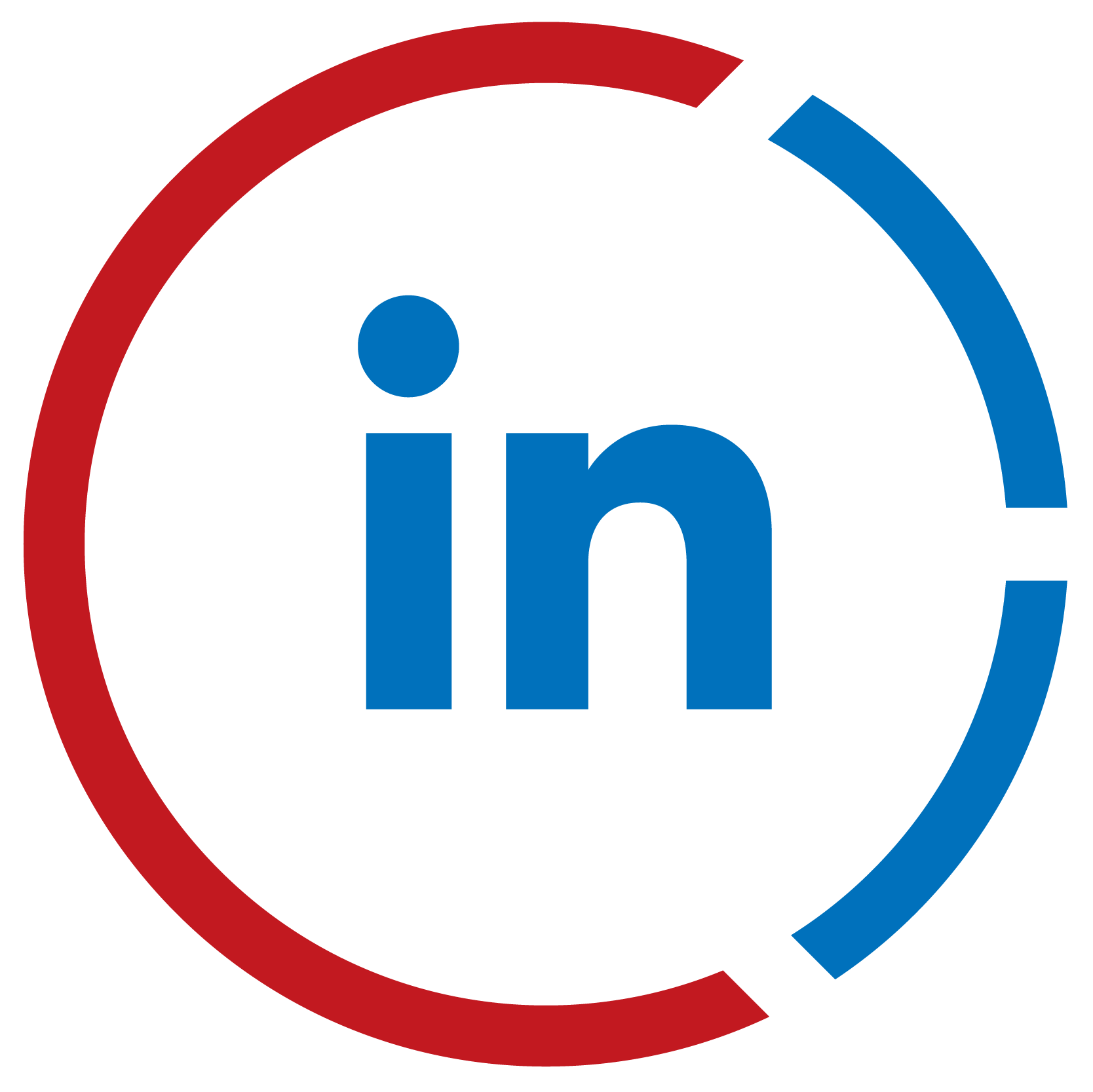 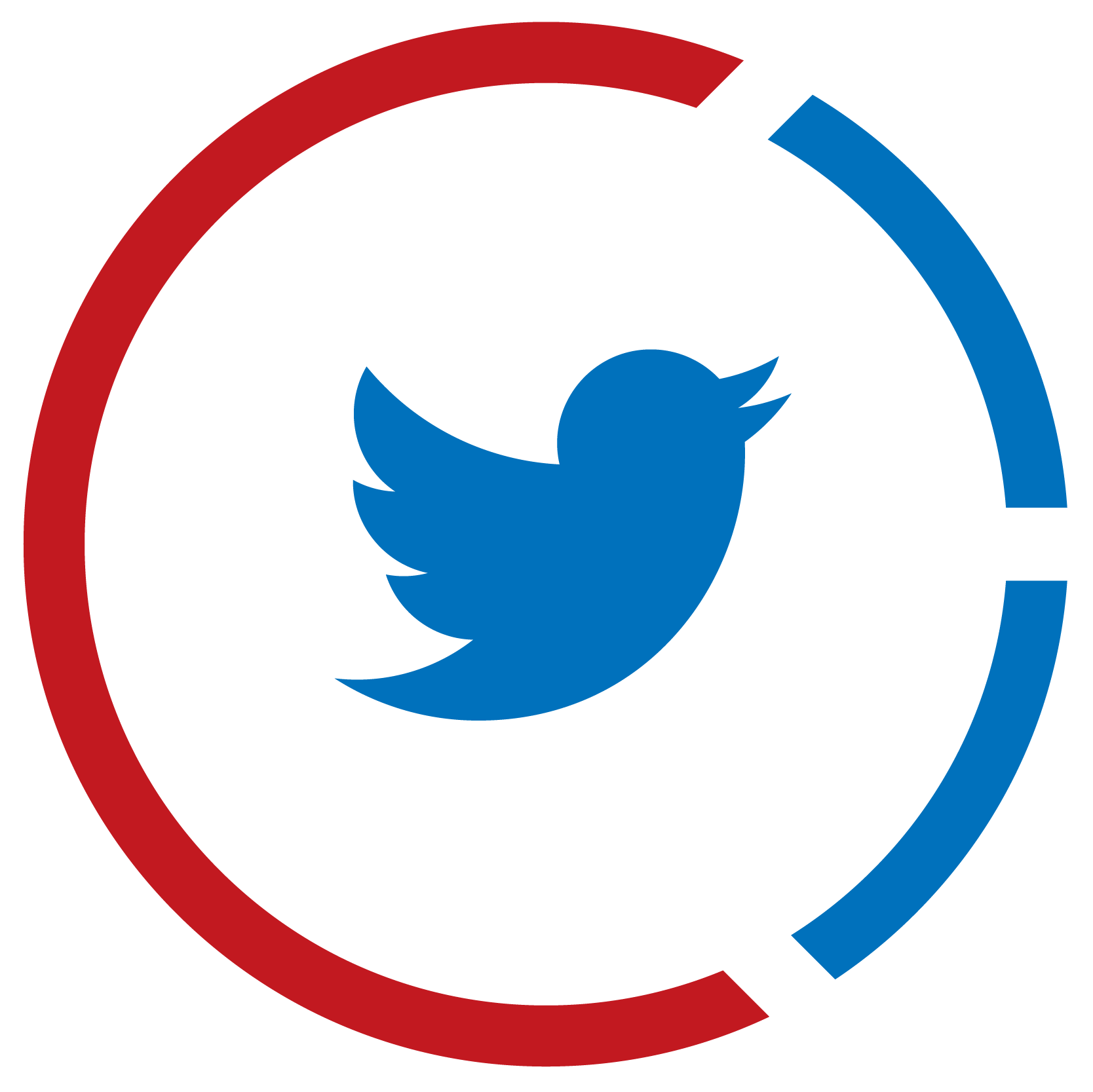 Connect with us
First class education from global arrhythmia experts
Heart Rhythm Congress
@heartrhythmcong
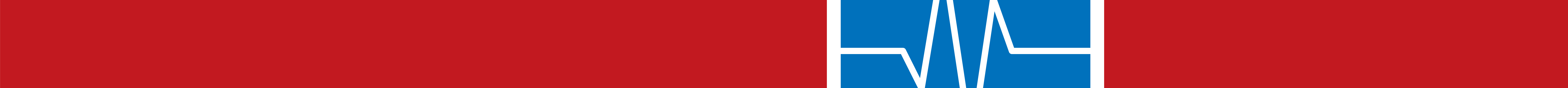 Arrhythmia Alliance registered charity number 1107496 ​
www.heartrhythmcongress.org
01789867524  •  info@heartrhythmcongress.org.uk
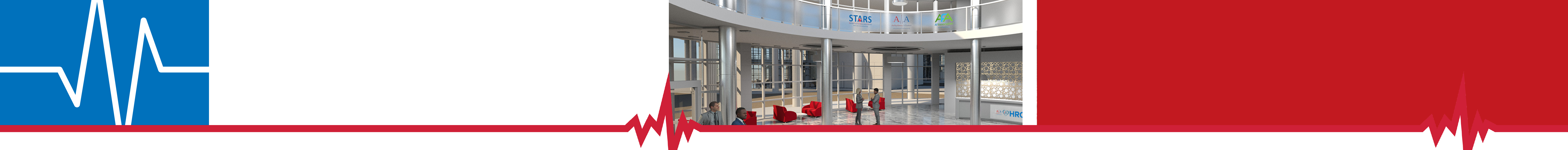 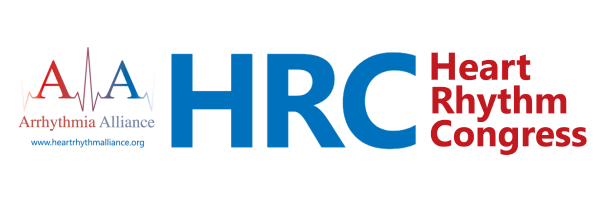 3-6 OCTOBER 2021
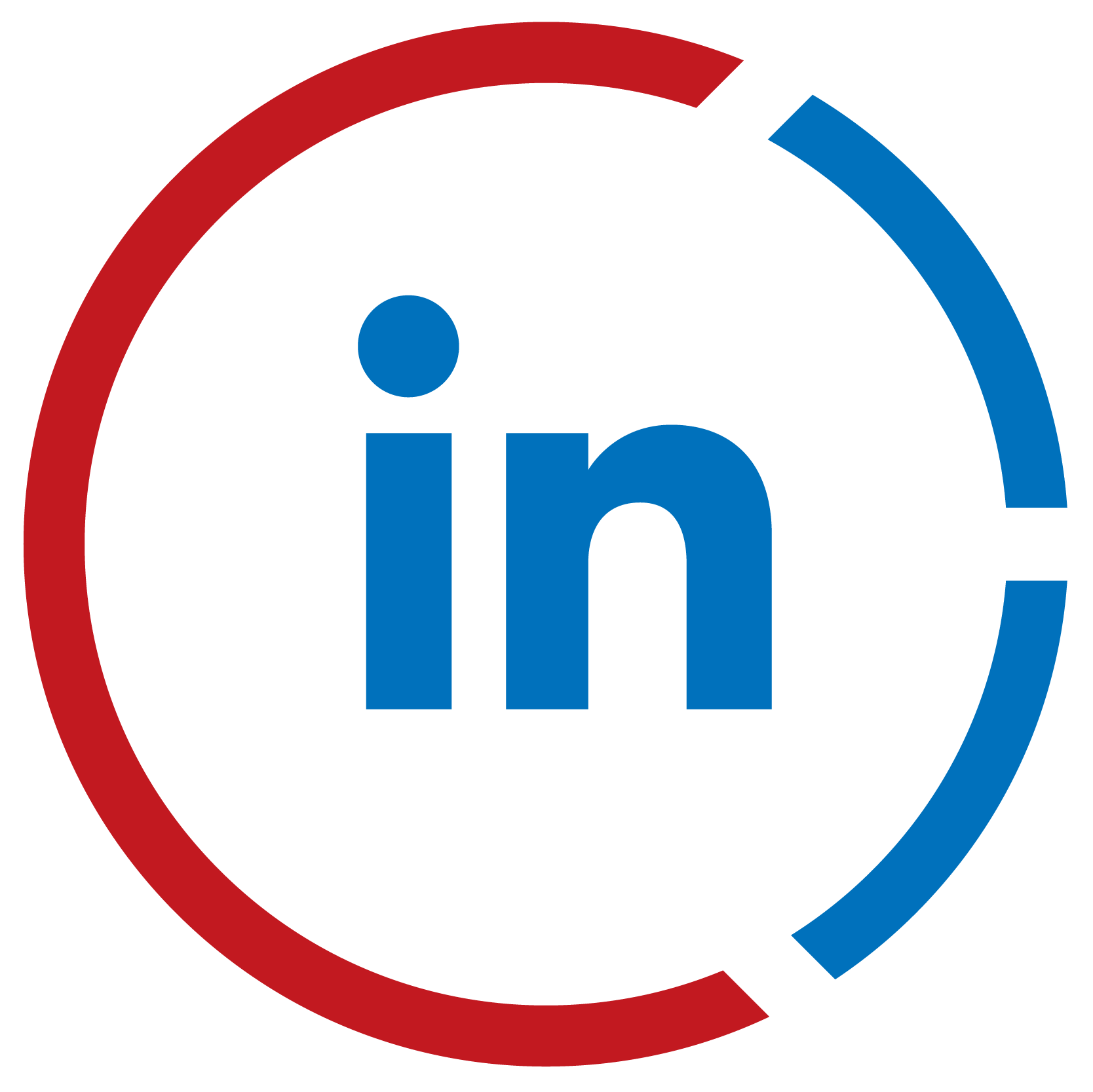 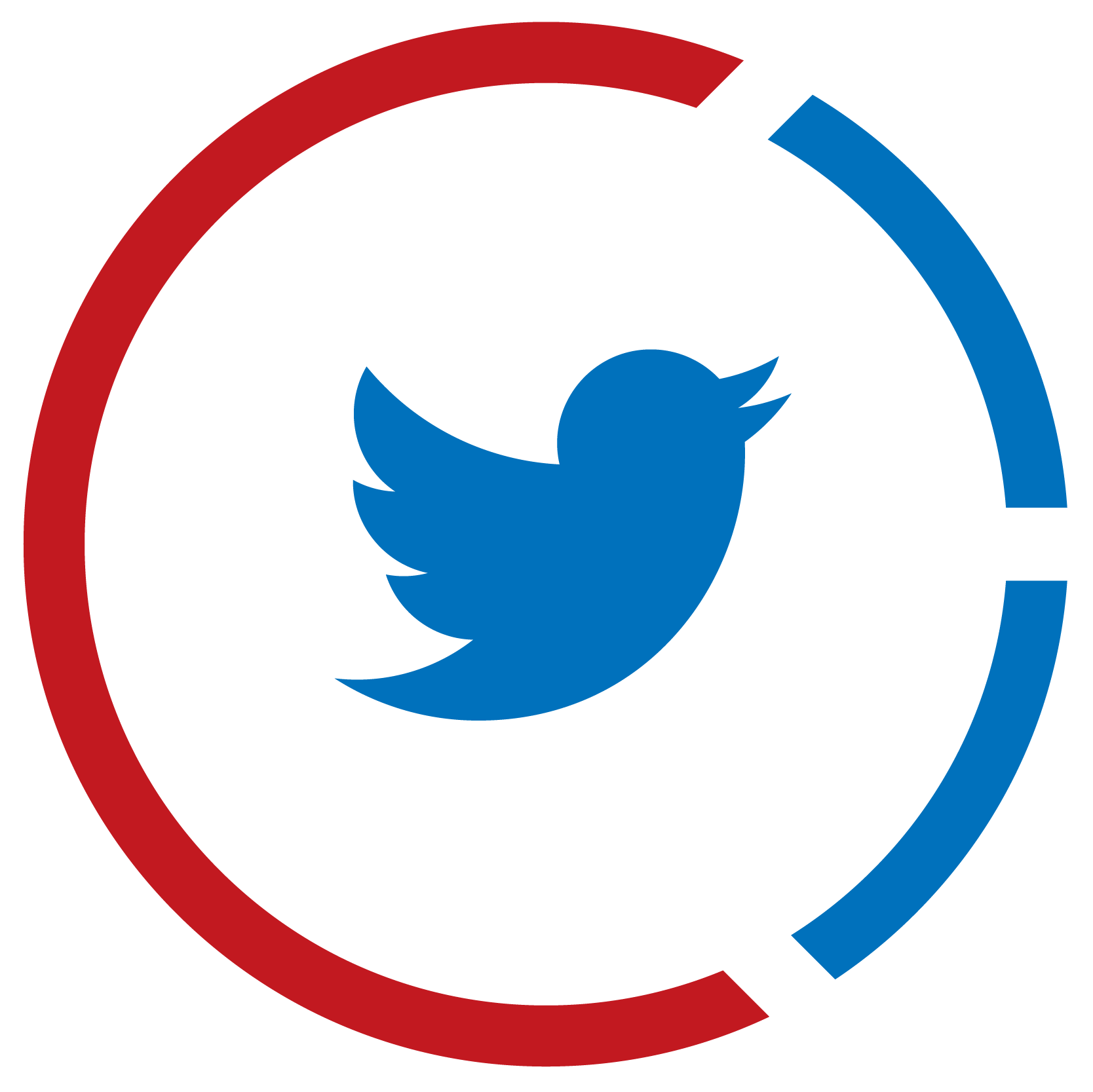 Connect with us
First class education from global arrhythmia experts
Heart Rhythm Congress
@heartrhythmcong
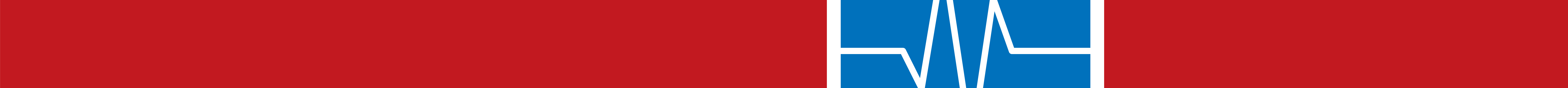 Arrhythmia Alliance registered charity number 1107496 ​
www.heartrhythmcongress.org
01789867524  •  info@heartrhythmcongress.org.uk
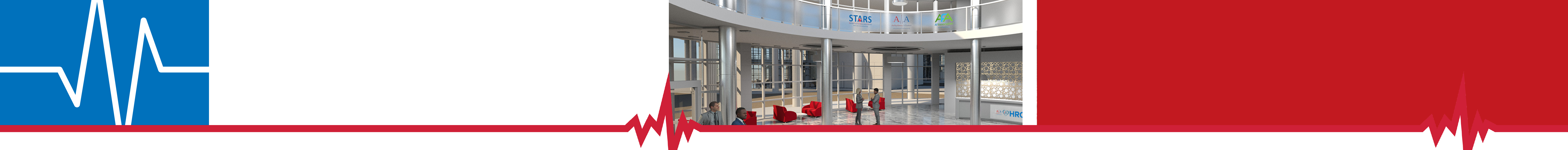 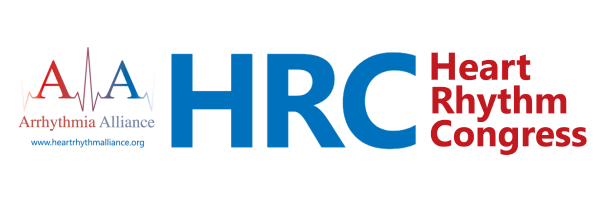 3-6 OCTOBER 2021
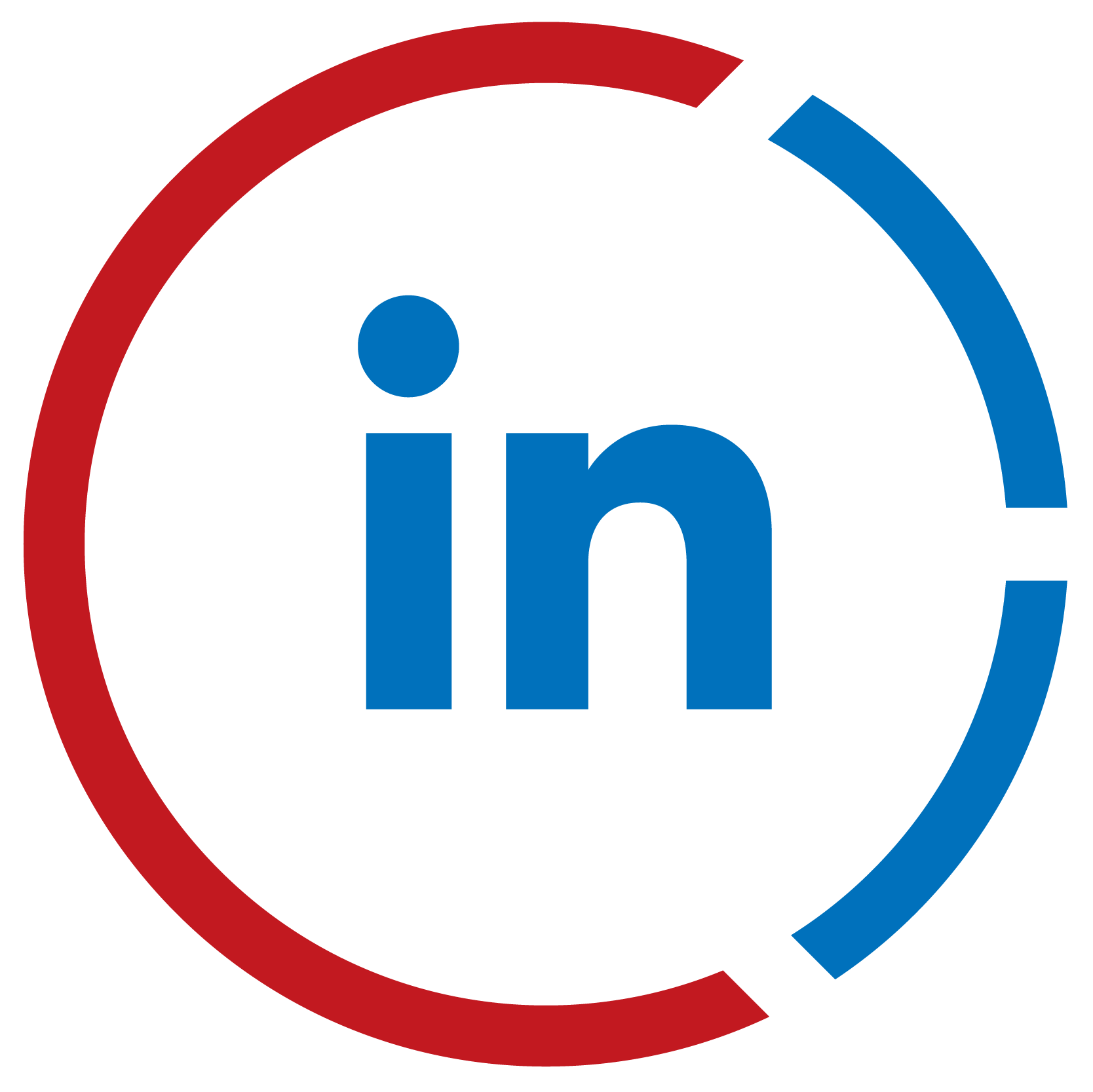 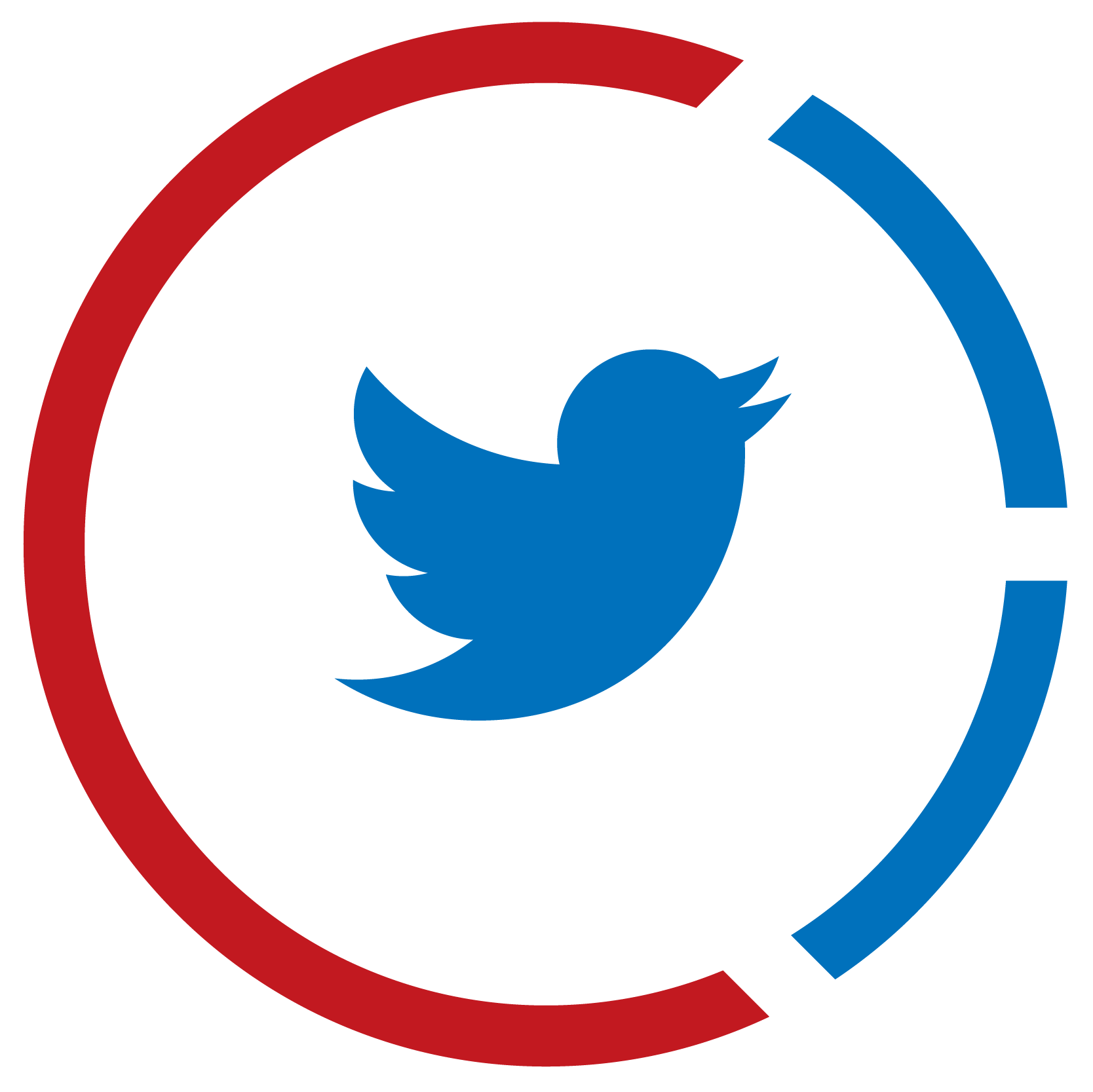 Connect with us
First class education from global arrhythmia experts
Heart Rhythm Congress
@heartrhythmcong
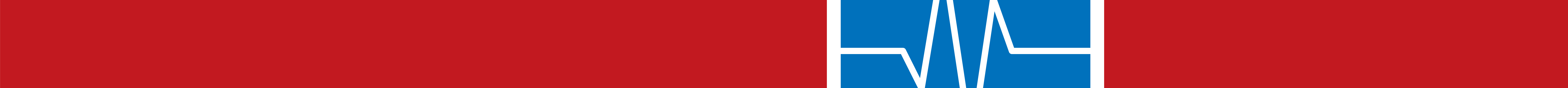 Arrhythmia Alliance registered charity number 1107496 ​
www.heartrhythmcongress.org
01789867524  •  info@heartrhythmcongress.org.uk
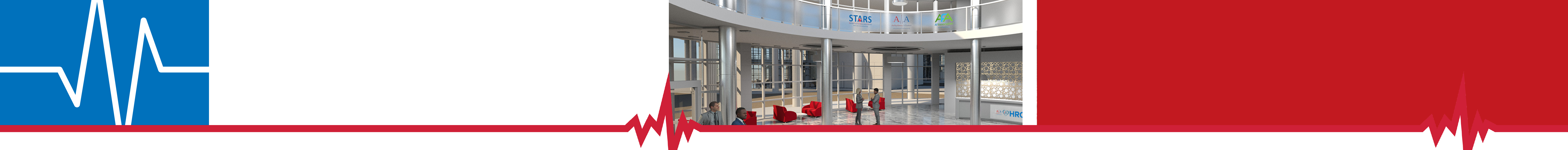 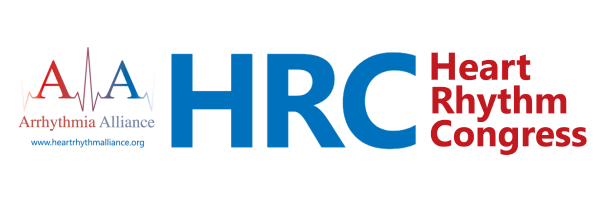 3-6 OCTOBER 2021
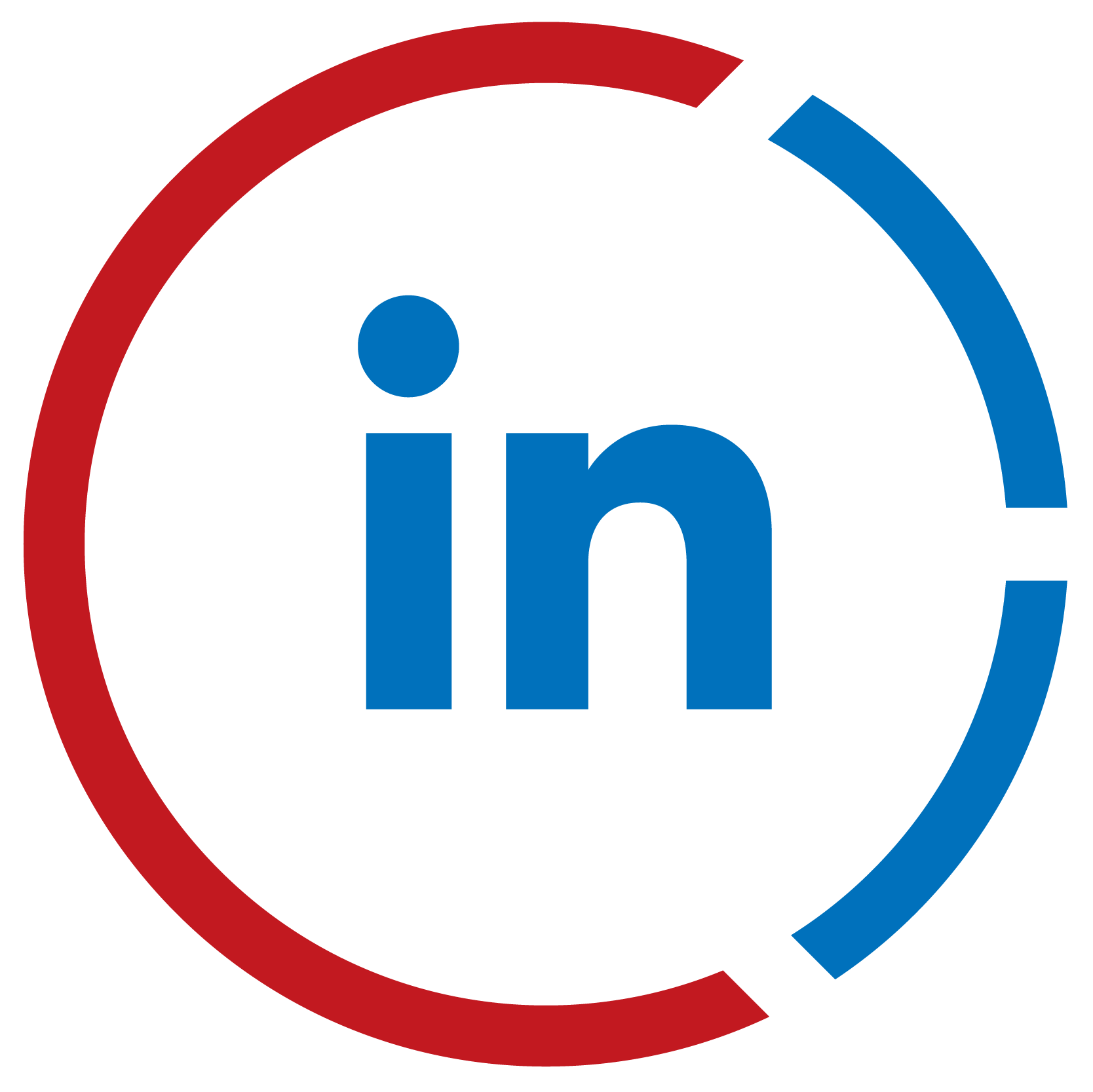 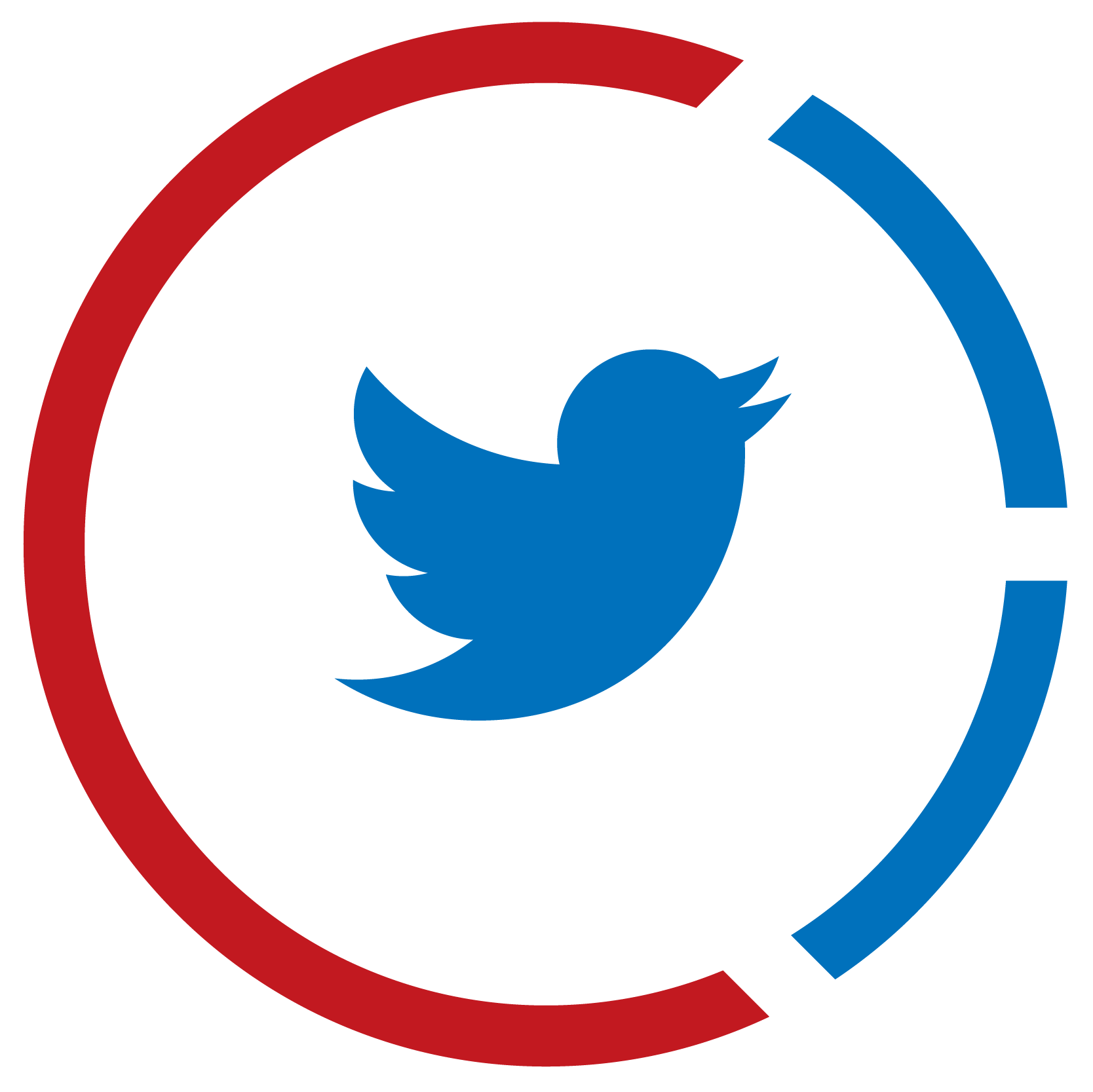 Connect with us
First class education from global arrhythmia experts
Heart Rhythm Congress
@heartrhythmcong
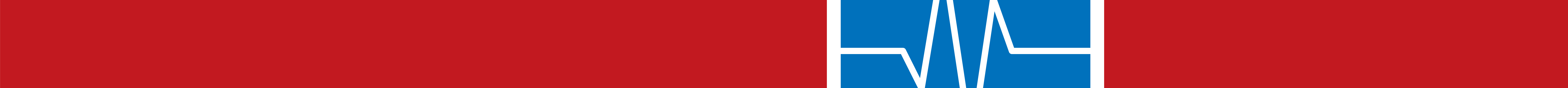 Arrhythmia Alliance registered charity number 1107496 ​
www.heartrhythmcongress.org
01789867524  •  info@heartrhythmcongress.org.uk
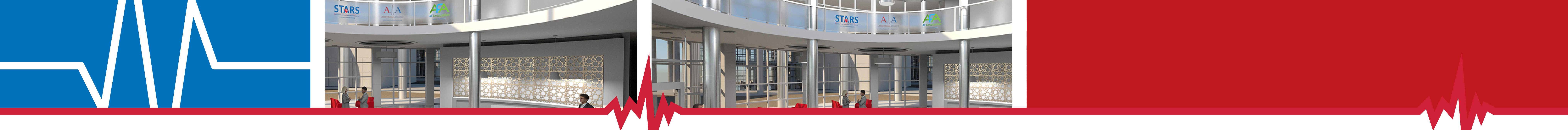 3-6 OCTOBER 2021
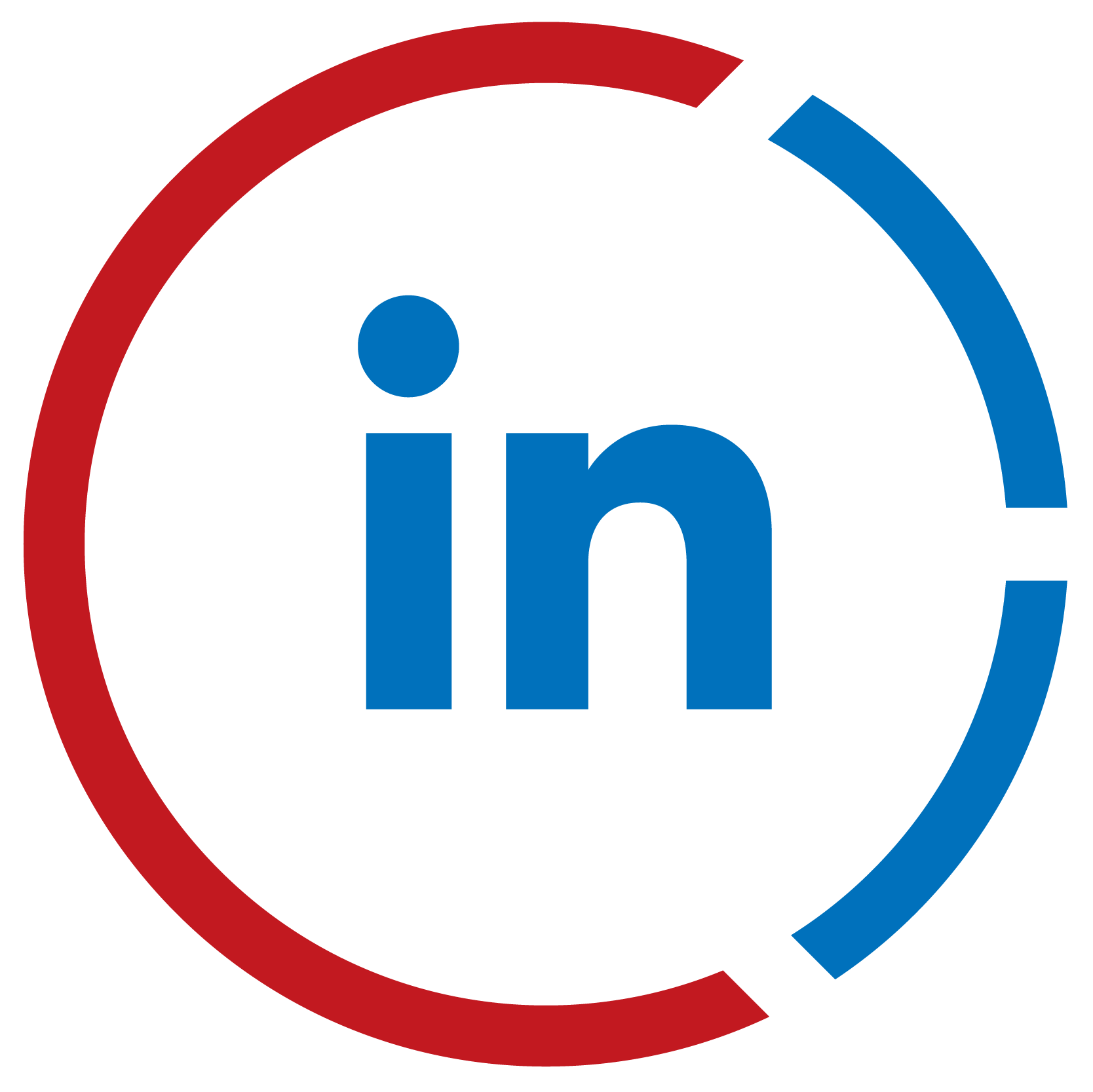 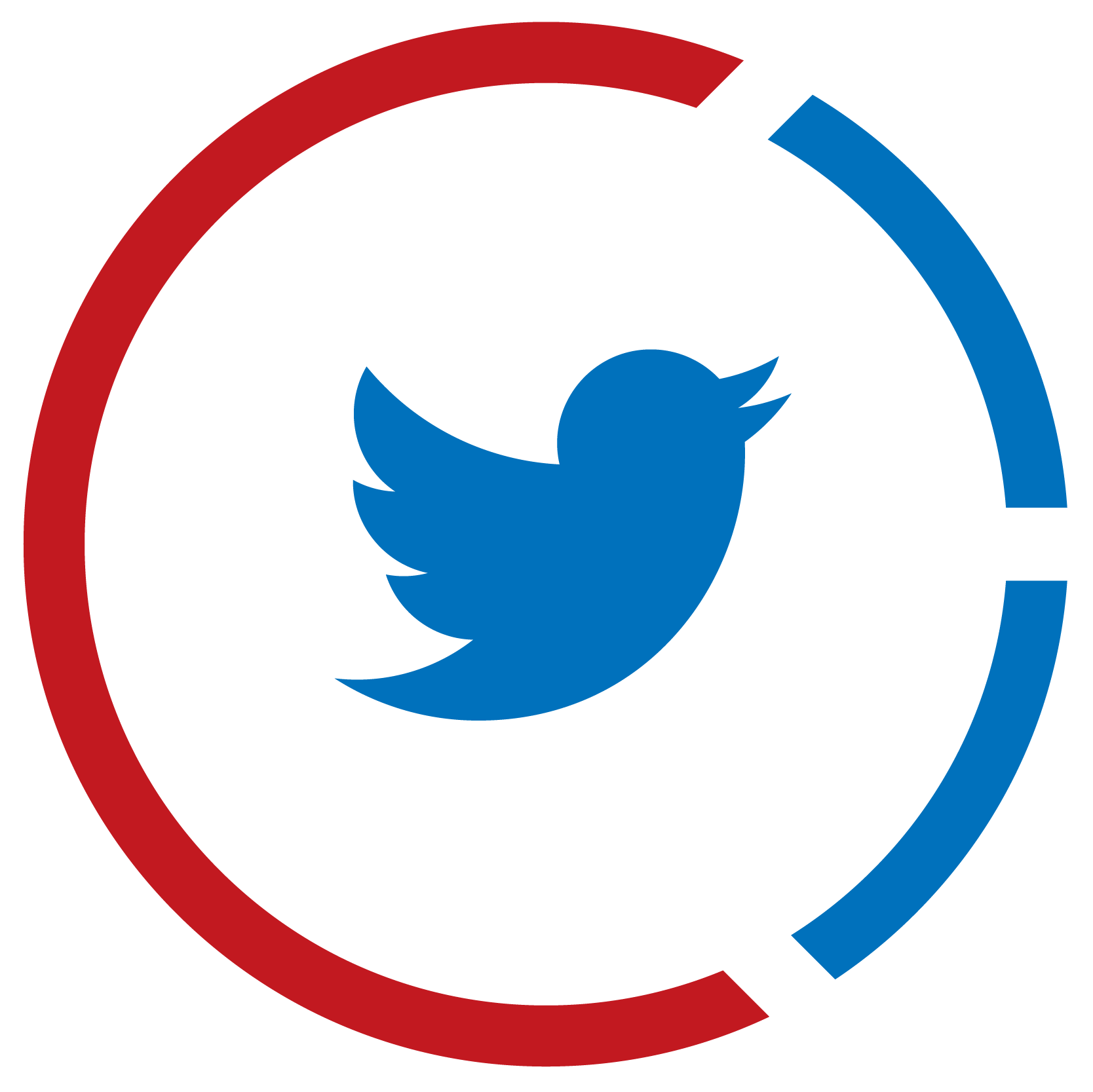 Connect with us
Heart Rhythm Congress
@heartrhythmcong
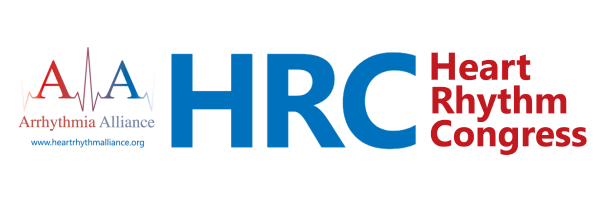 Working together to improve the diagnosis, treatment and quality 
of life for all those affected by arrhythmias
↗    www.heartrhythmalliance.org
   UK +44 1789 867501
  US +1 843 415 1886
   info@heartrhythmalliance.org
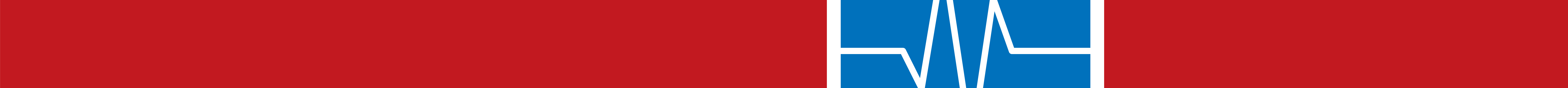 Arrhythmia Alliance registered charity number 1107496 ​
www.heartrhythmcongress.org
01789867524  •  info@heartrhythmcongress.org.uk